ESL
English as a Second Language
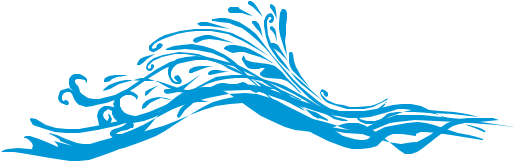 English Language Learners (ELL)at Coastline
ELL Group 1: Already proficient (fully bilingual)

ELL Group 2: NOT PROFICIENT and NOT TAKING ESL

ELL Group 3: NOT PROFICIENT YET but TAKING ESL
BUILDING SKILLS (reading, writing, speaking, listening)
Preparing for:
Career Education Certificates
A.A. degree programs
Employment
RUBRIC # 2:  Demand for Skills	

Proficiency in English is REQUIRED   for:

ALL certificate programs
ALL AA degree programs 
Successful TRANSFER
SUCCESS after college
  Workforce requirements
  Student goals
ELL students will take YOUR courses (all disciplines) whether they have had ESL or not 	

Strengthening the ESL Department strengthens every department:

Group 2: Effective outreach to those who are not enrolled in ESL / not ready for your class. The message: Take ESL first!

Group 3: More are well prepared for English demands of your classes
NEW FULL-TIME ESL INSTRUCTOR

Responsibilities beyond the classroom:
Reach out to ELL group #2 
(not proficient / not in ESL)
For a program that is large and complex:
Coordinate student placement
 3 enhanced noncredit levels (21 sections)
 4 credit levels (20 sections)
Plan & implement staff development
Maintain compliance with two Title II grants
Rubric #1: 
Implement College Priorities and Initiatives

AB 705 / Guided Pathways
New pathway to ENGLISH 100:  Mind the gap!
	Must prepare students for accelerated progress &  	Adjust curriculum: create new prep courses
Strengthen and develop clear pathways to all certificate & AA degree programs

ADAPT TO NEW STATE MANDATES

Continue to build enhanced noncredit program
Implement new assessment / placement practices
ANTICIPATED OUTCOMES 
By Hiring a Full-time Instructor
INCREASE ACCESS: 
MORE STUDENTS  who need ESL will take ESL


INCREASE STUDENT SUCCESS: 
New accelerated curriculum will increase success
MORE STUDENTS WILL 
Successfully complete ENLISH 100
Compete successfully in certificate & AA degree programs
Thank you for considering our request!
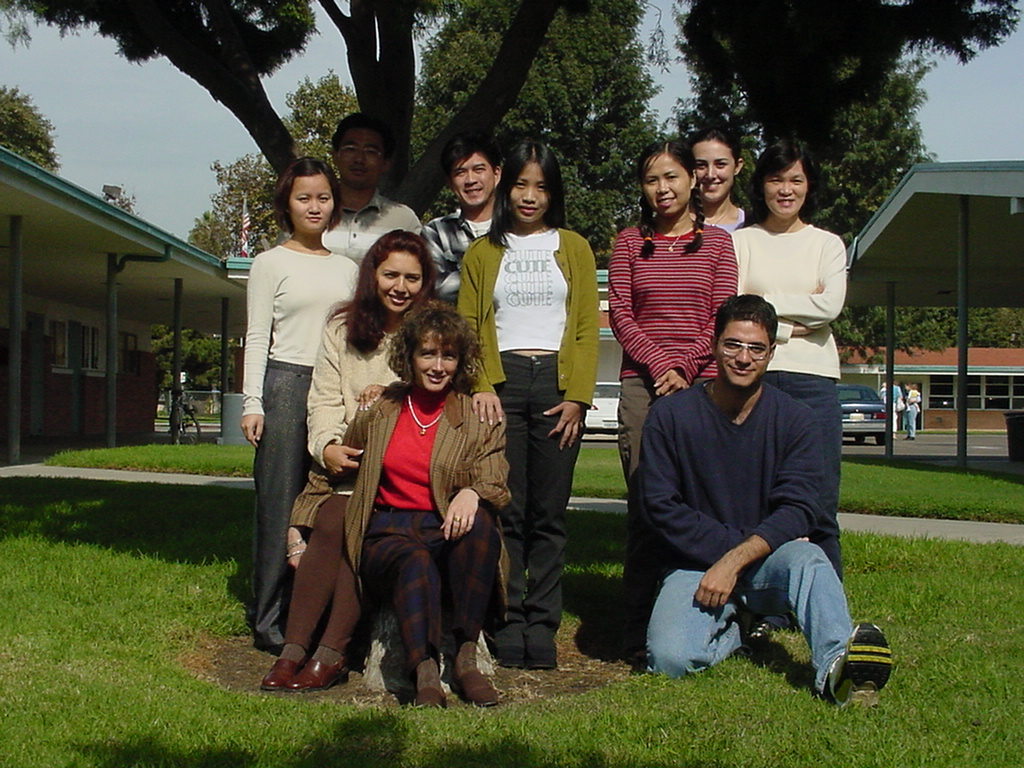 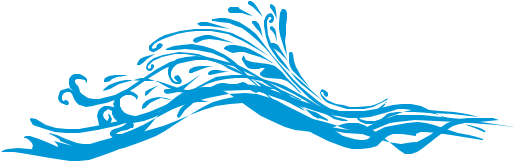 Why Bring on a        Full-Time         Spanish                                                     Colleague?
Sandra Basabe

& 
Donna Marqués
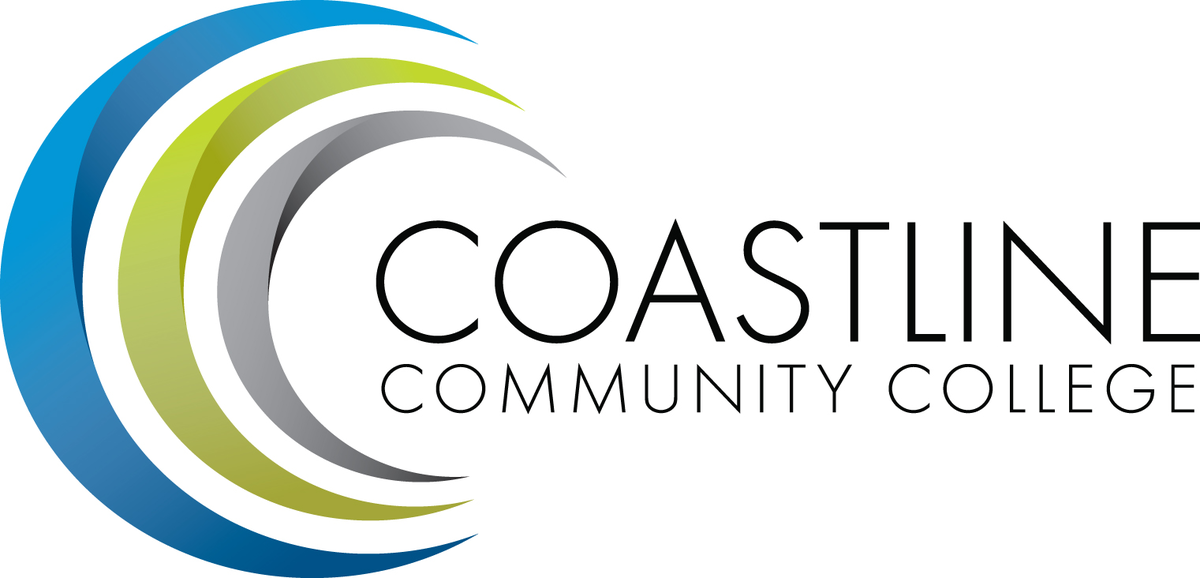 Creating opportunities for student success
Programmatic Planning
New Course Modality Implementation
More face-to-face courses to support Guided Pathways
Added 1 in Spring 2019, add 1 more for Fall 2019
Result: Increased enrollment, student success, programmatic excellence
Join OEI Course Exchange
Spanish180 enter the course exchange by Spring 2020.
Spanish 185 enter the course exchange by Fall 2020
Result: Increased enrollment, new initiatives,             innovation, sustainability
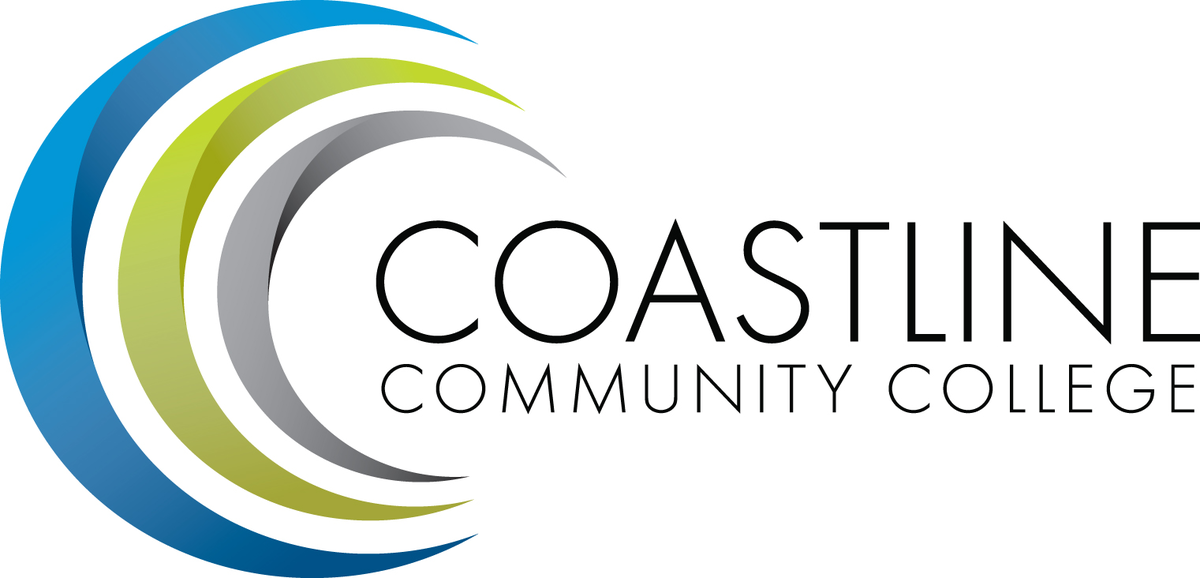 Programmatic Planning
Create Certificate Non-Credit Spanish Classes for Community 
Create non-credit program for community members to have basic knowledge of Spanish in:
Medical, law enforcement, hospitality, other needs
Goal: start one certificate program by Fall 2020
Result: Increased enrollment, innovation, partnerships,  community, and industry engagement
Create Spanish for Native Speakers Program
Create a 3-course sequence for native speakers of Spanish over 3 semesters, starting Fall 2021. 
Offer various modalities for success in Guided Pathways & Spanish Native Speaker Student Outreach.
Result: Increased enrollment, community engagement, planning, innovation, change
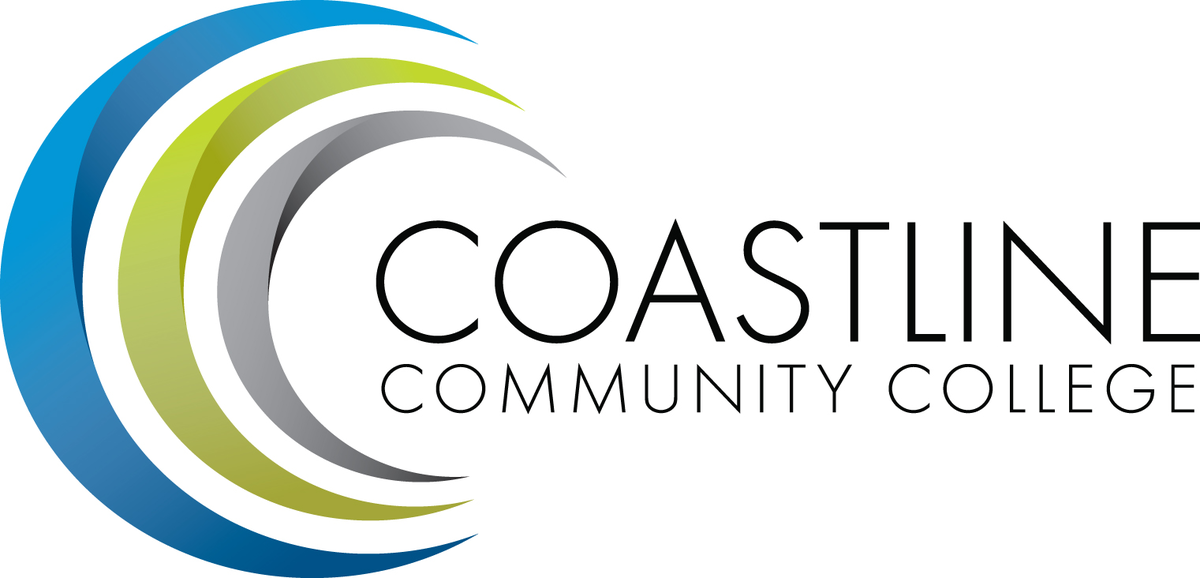 Programmatic Planning
Class Sizes Decreased; More Sections Added
Sections went from 80 to 40
Need for more qualified faculty to teach sections
Fall, 2018 forced to cancel sections due to lack of qualified online language applicants
Result: Increased enrollment, student success, programmatic excellence
More Presence on Committees, Panels, Groups, and Councils
Goal: have full-time IL representation on more college committees by Fall 2020. Currently serve on 3.
Result: student success, institutional excellence
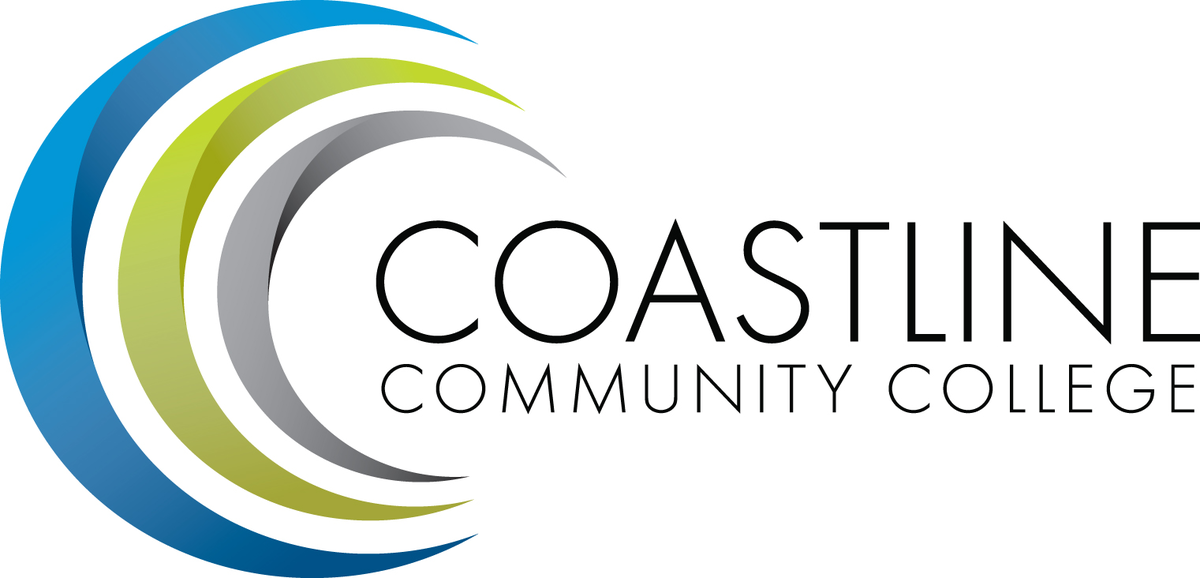 Programmatic Planning
Campus Leadership 
Participate in campus initiatives such as:
Student Academic Advising
Student Clubs 
Spanish Newsletter
Faculty Collaboration & Mentoring
Multi & interdisciplinary Collaboration 
Result: student success, programmatic excellence, student retention and persistence, planning, innovation, sustainability
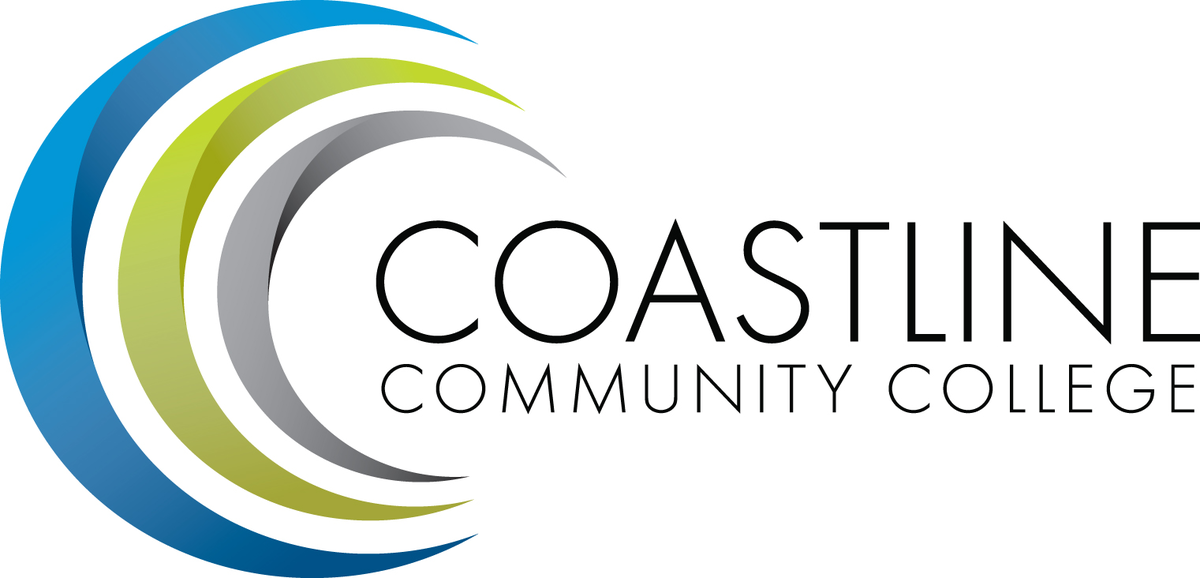 Climate, Job Market, Trends & Mandates
Improve Transfer Rates
General Ed majors need a second language to transfer, supports Guided Pathways
Need to grow our program to meet the needs of transfer students which will lead to the attainment of associate degrees, certificates, career readiness, and transfer to four-year colleges/universities 
Result: Increased enrollment, student achievement, programmatic excellence, student persistence, planning, innovation, change, sustainability
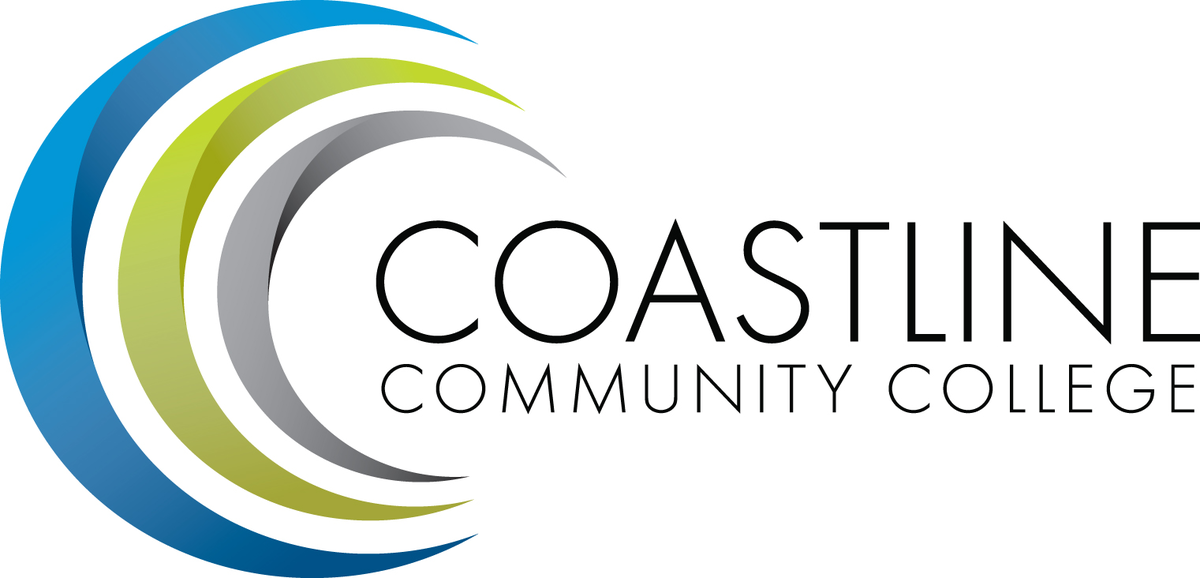 Climate, Job Market, Trends & Mandates
Employability
“Bilingual Applicants Preferred” 
44% of Californians speak Spanish
Result: Increased enrollment, programmatic excellence, student persistence, planning, innovation, change, partnerships & community engagement
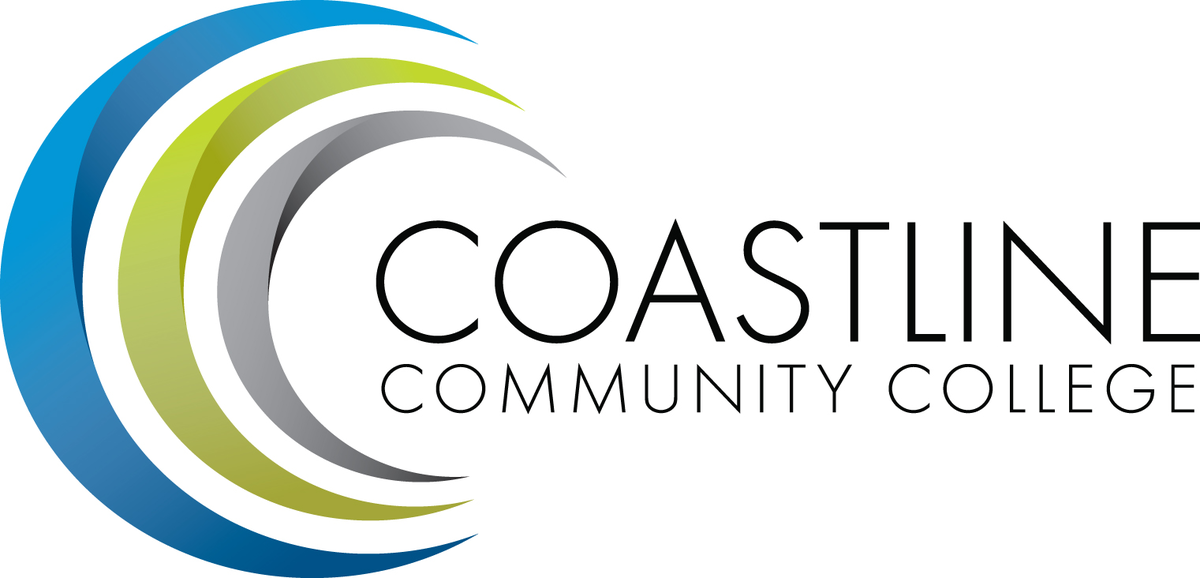 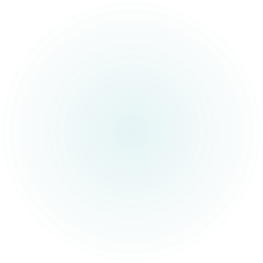 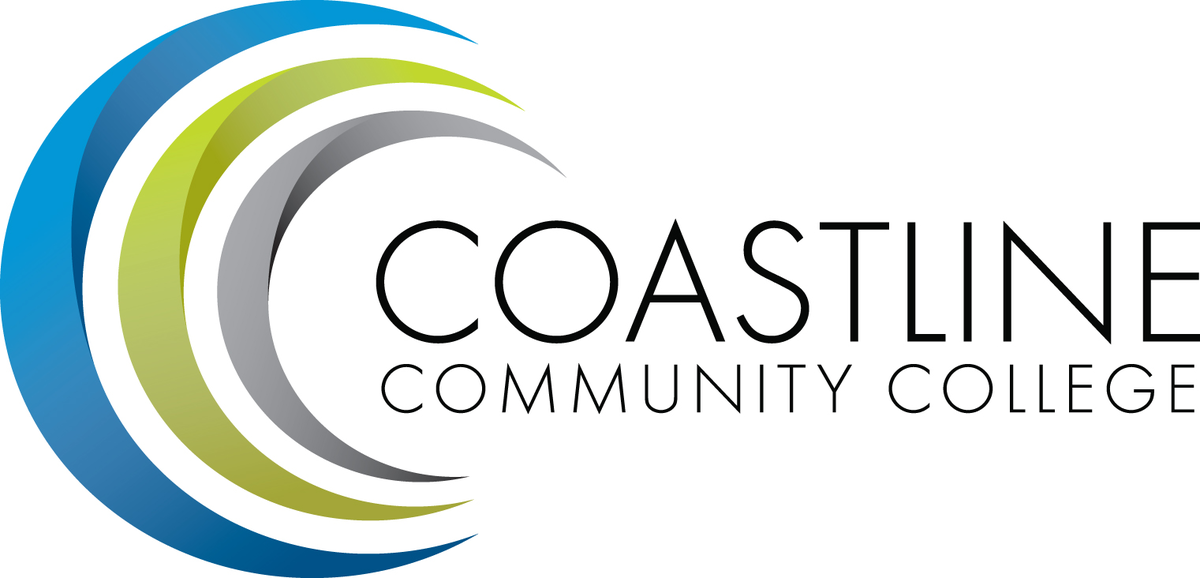 Help us to realize our vision by 
bringing on another full-time Spanish colleague!
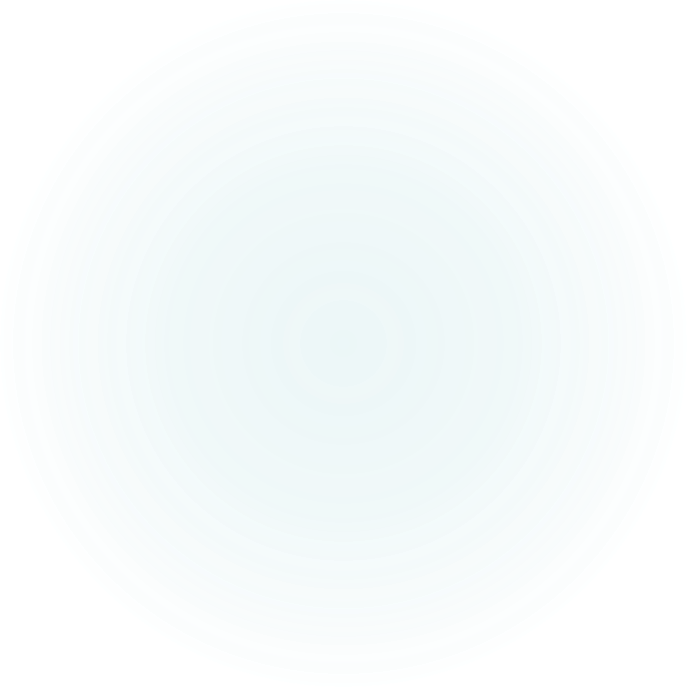 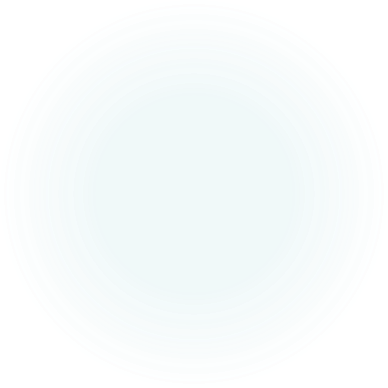 ¡Gracias!Sandra BasabeDonna Marqués
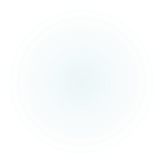 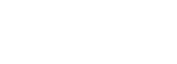 Tobi WestCST Full Time Faculty
Program Planning & Initiatives
CST Program Growth
Cyber Up! DFIR
Palo Alto Regional Academy
04
03
NSF grant for development of Digital Forensics & Incident Response degree
Develop courses and run a regional academy
02
01
8 program courses, career-readiness workshops, industry relationships
Develop a degree and courses with Business Department
Cybersecurity Apprenticeship Program
Data Analytics
CST Faculty
18
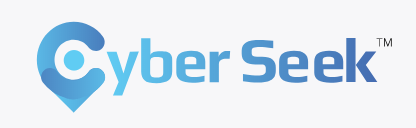 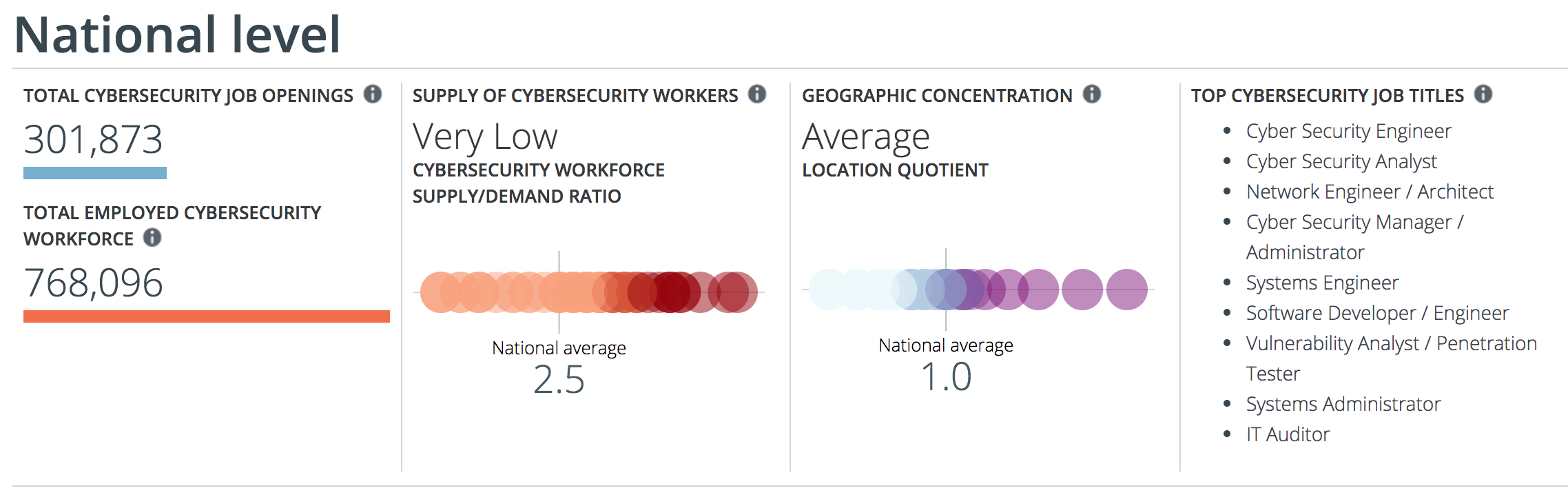 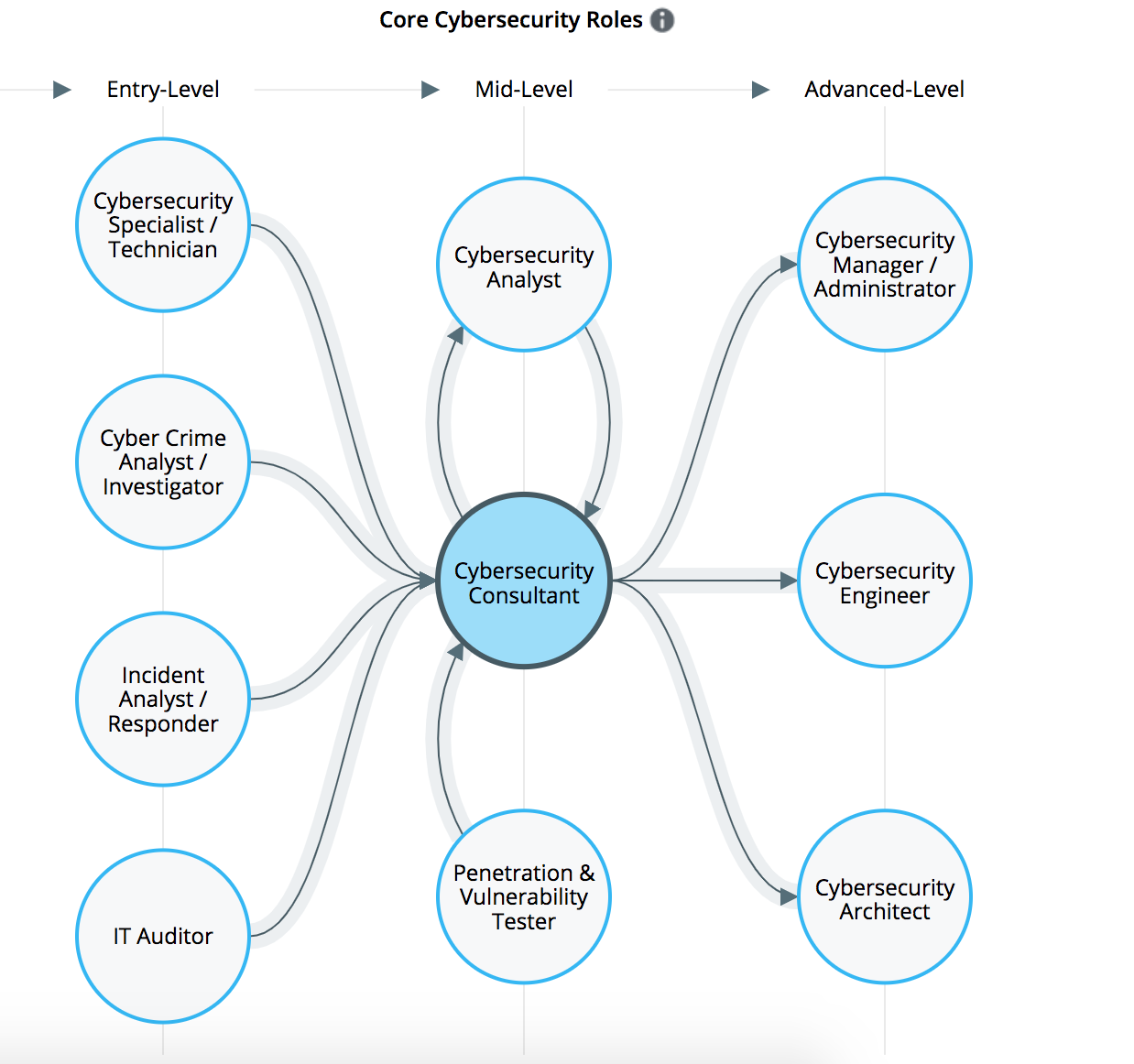 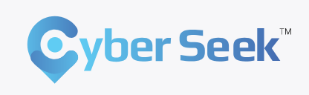 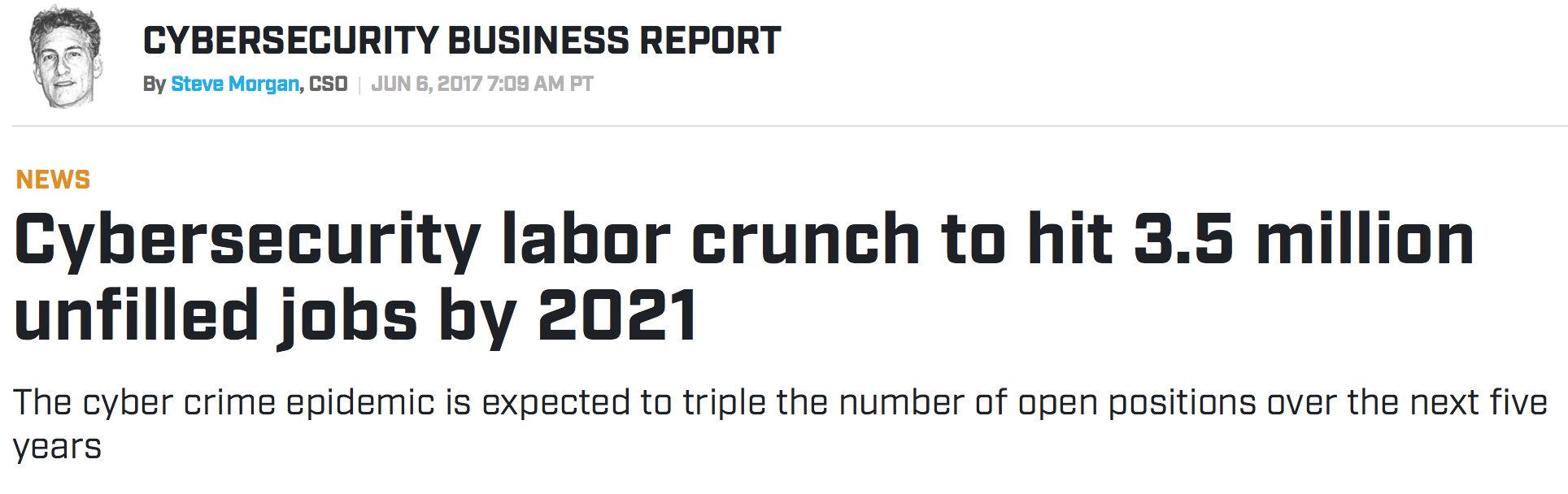 3.5M
openings
Growth Across Industries
Data Analytics & Business Intelligence Professionals
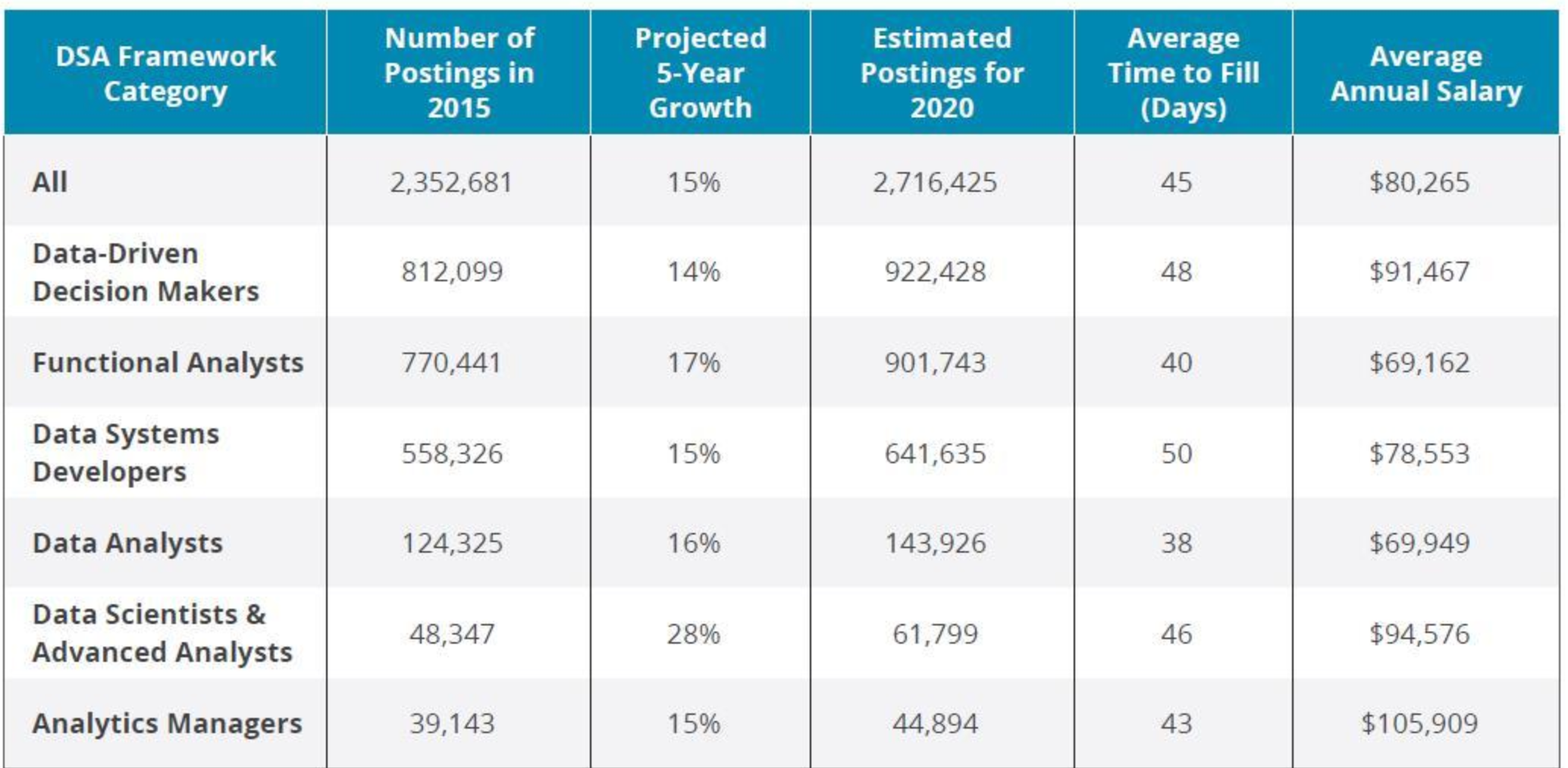 By 2020, the number of jobs for all US data professionals will increase by 364,000 openings to 2,716,425 according to IBM.
Pathways to Success
K-12 to Coastline to University
Concurrent Enrollment
Cyber
Patriot
Cyber
Tech Girls
Pathway Days
CCC
4 YR
CST Faculty
24
New Faculty
National Recognition
Program Growth
Program Growth
Career Readiness
Prepared for their new roles
Student Engagement
More time with CST Faculty
Largest Growth in Job Openings
Better Prepared for Industry Roles in Cybersecurity & Data Analytics
CST Faculty
25
Accounting Faculty Prioritization
Fall 2019:  Full-Time Accounting FacultySupporting Data
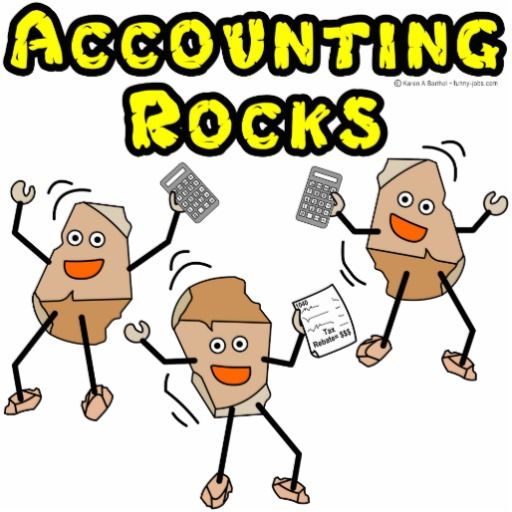 Accounting Faculty Prioritization
1. Program Planning:    					Proposed Score 6	

Human Capital Planning – Per Program Review









Due to the projected job growth in Accounting related fields, the Business Department feels that the addition of a Full-Time Accounting Faculty is needed to maintain and grow current FTEs and Fill Rates. The primary focus of the new faculty member will be to provide entry level job skills training as well as transition programs leading to advanced training.
Shift to Non-Credit Courses
Stackable Certificates
Online Courses vs. Onsite
Social Awareness – VITA
Guided Pathways
Embedded/Regular Tutors
K-12 to Four Year
Partnerships – Centers
Transfer 
Success 
Career 
Military / Veterans Resource
ESL
Educational Climatefor Career & Technical Education
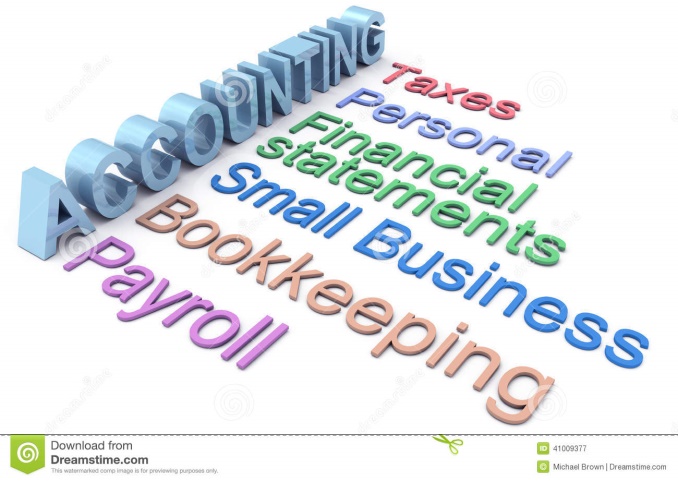 Accounting Faculty Prioritization
Accounting Faculty Prioritization                         Proposed Score 6
2.   Job Market and Industry Demand          			   	
Orange County’s high quality of life, diverse economy, and well-educated workforce has propelled the county to lead the region in growth and prosperity, allowing it to recover from the Great Recession quicker than neighboring counties and peer regions across the nation.  However, a growing and persistent skills gap threatens continued success. Even as unemployment rates are at record lows, employers face rising difficulties in filling positions with skilled, educated workers.

Orange County’s marketplace combined with its robust and diverse economy make Orange County a desirable place for employers to do business:
From 2016 to 7-2017 the county added 180,000 residents, which brought the total population to an estimated 3,190,265, a 6 percent increase since 2010.
Median household income of Orange County residents is roughly $78,145, nearly $15,000 greater than the California state median income and more than $20,000 higher than the United States’ median.

Orange County’s economic strength is reflected in its low unemployment rate which consistently runs lower than that of the statewide average. According to the California Employment Development Department Orange County’s unemployment rate was at 3.1%; below the state average of 4.3% (2018).  Additionally, Orange County created 11,000 jobs in the last year.
Accounting Faculty Prioritization                      Proposed Score 6
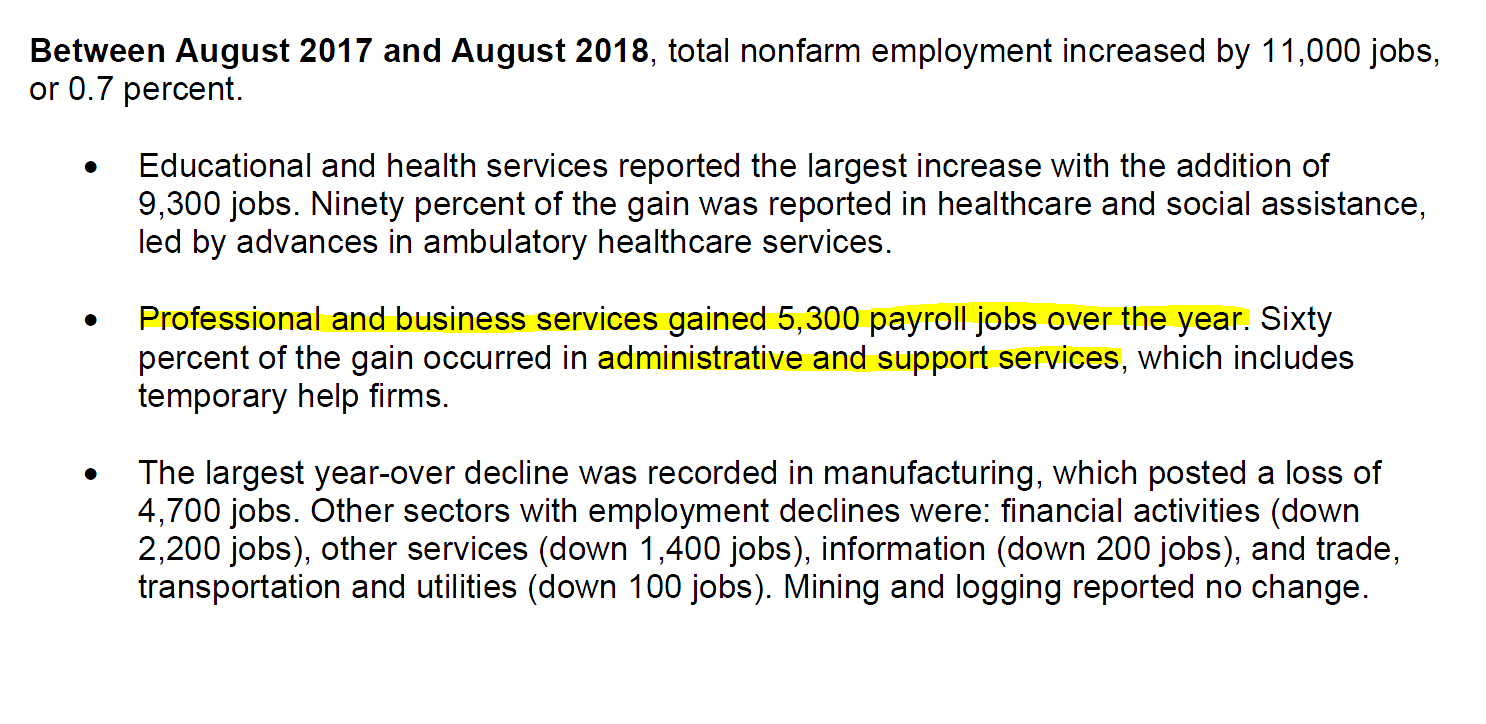 Accounting Faculty Prioritization                         Proposed Score 6
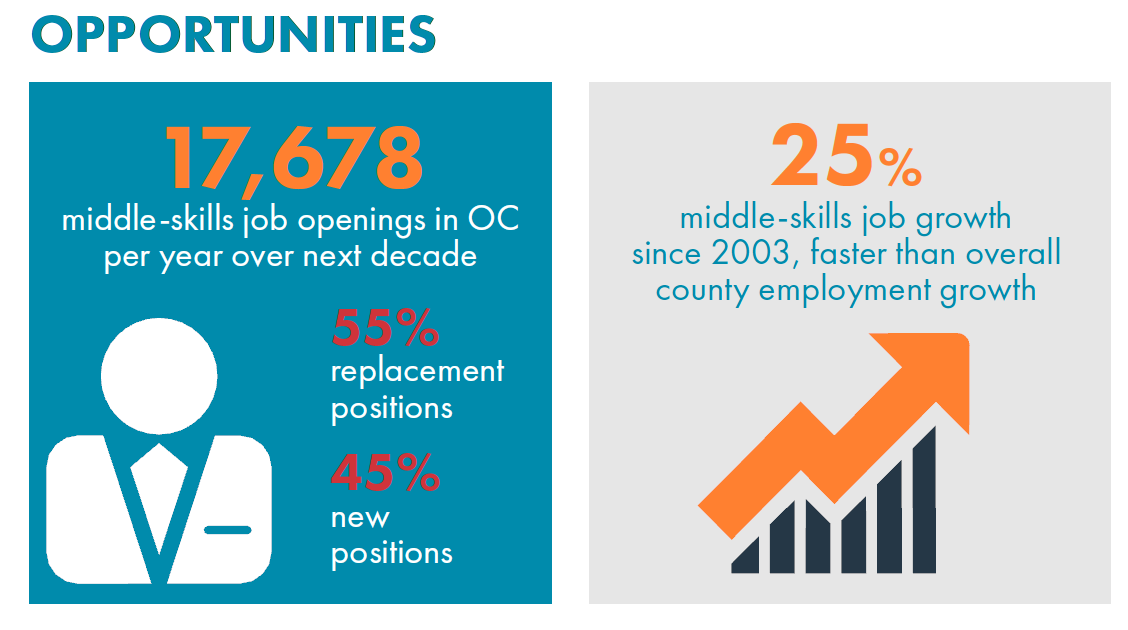 Accounting Faculty Prioritization        Proposed Score 6
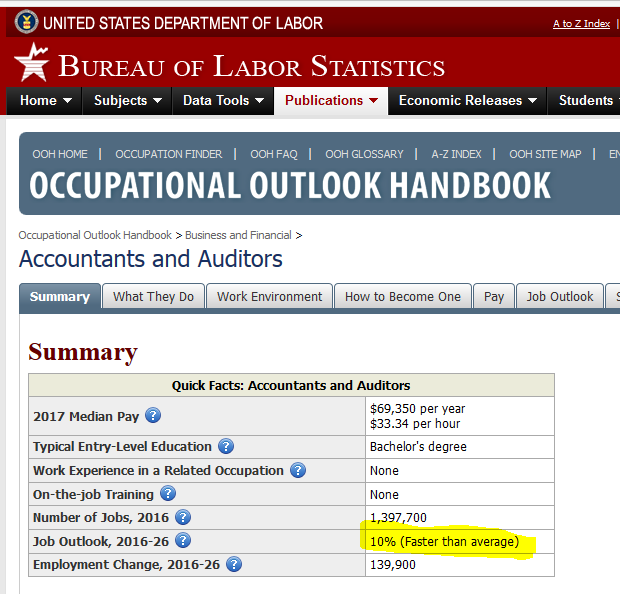 Accounting Faculty Prioritization
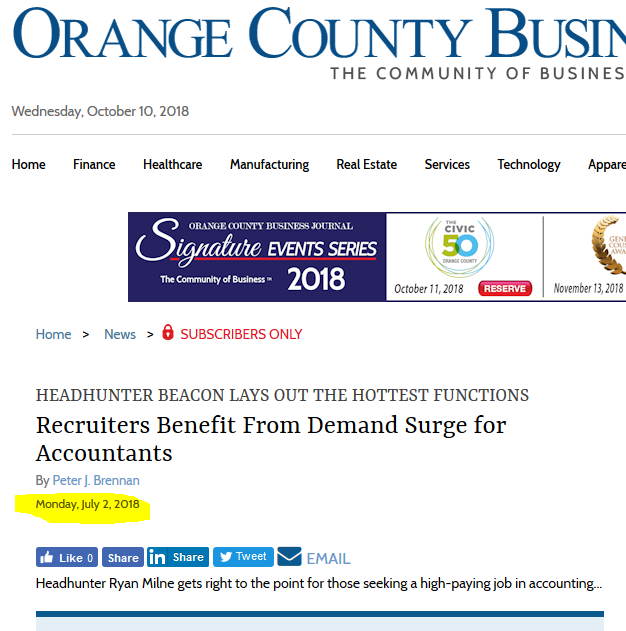 2.   Job Market and Industry Demand
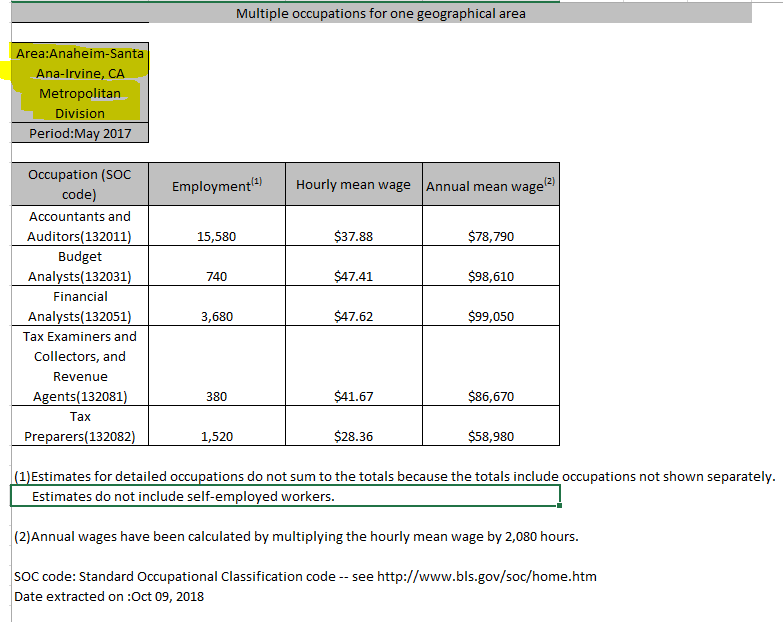 Accounting Faculty Prioritization                      Proposed Score 6
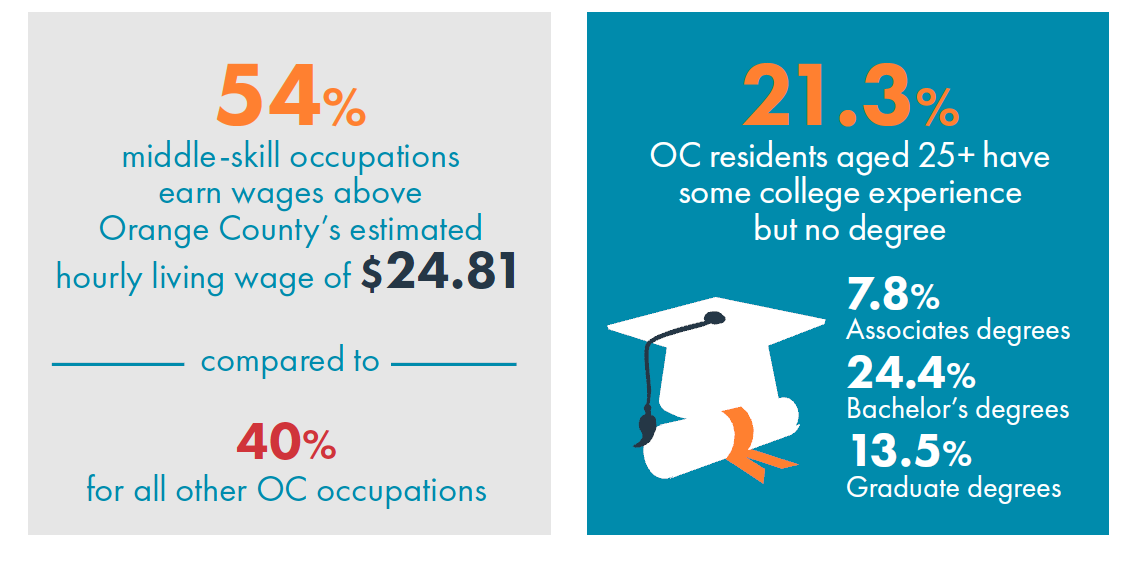 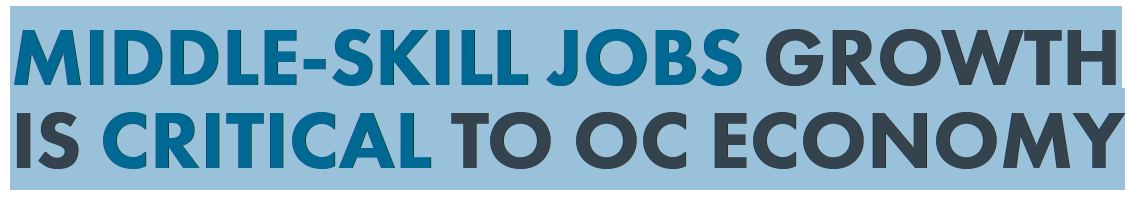 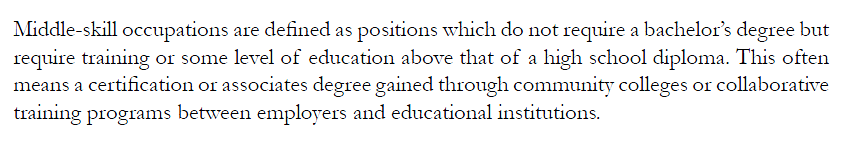 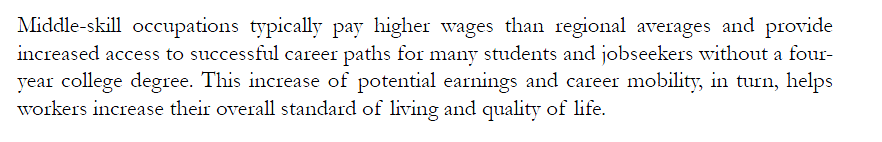 Middle Skills Jobs in Accounting & Tax
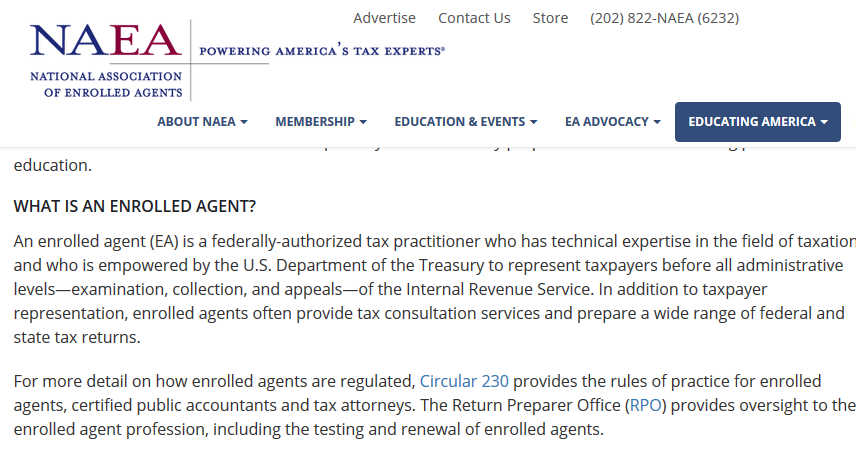 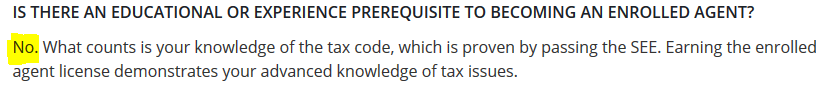 Accounting Faculty Prioritization
College Major Trends   
	
The Overall Success Rate and Overall Retention Rate for Accounting students has remained stable averaging 61.7% (Success Rate) and 77.0% (Retention Rate) over the past three years. 

Based on modality, Traditional classes consistently result in higher Success/Retention Rates. Traditional classes experience an 83.1% Success Rate and 89.8% Retention Rate compared to and Online classes (60.0% and 74.00%, respectively). This clearly indicates that students that have the structure and support (instructor and tutoring services) do better in Accounting courses.
 
Age demographics indicate that the majority of our Accounting students are older (30-39 years) and taking courses in addition to work and family responsibilities.
Accounting Faculty Prioritization               Proposed Score 6
Additional Information:
Priorities and Plan:
          Specific Goals 2019-20-Year:
Expanded Pathways with CSUs, UCs; and private Colleges.

Expand activities that are typically only at the four year universities.
Volunteer Income Tax Assistance VITA – 2018 Goal serve 300 taxpayers
Meet the Firms – Students meet face to face with Local and Regional CPA Firms for jobs and mentorships.

Create Tax Programs that qualify students to certify for immediate employment (H&R Block, CTEC, EA)

Develop Data Analytics Courses & Program to keep accounting department relevant

The scope and effectiveness of these programs will be greatly enhanced with the addition of full-time staff to champion activities.
In 6 Minutes:

Why Coastline needs a Full Time

 LIBRARIAN
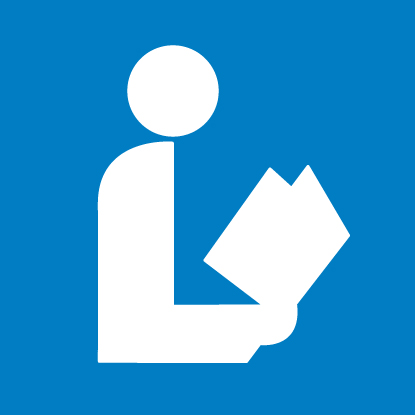 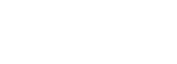 [Speaker Notes: Hi it’s Elizabeth from the Library and In 6 minutes I will tell you Why Coastline need a full time Librarian.]
State Funded

Library
Services
Platform (LSP)
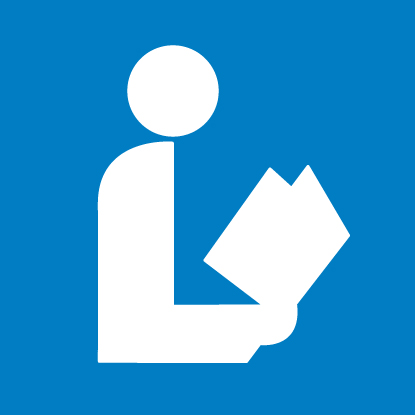 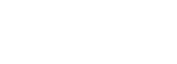 Subjective Criteria #2
[Speaker Notes: Let’s jump straight to “Subjective Criteria #2”.

The State of California is funding a Library Services Platform that at least 75 of the 114 community colleges are going to implement.  Coastline and our sister colleges are migrating to this system and the migration starts in January 2019.

The Library Services Platform will increase access to Coastline Library ELECTRONIC Resources and allow students to search for physical books and open resources across the state.  The Cal-State Libraries use the system the community colleges are adopting and the UCs are looking at the same system. It has the potential to support students and increase access in ways we have never seen before!

This project AND ongoing management of this system is a full time job.  The librarian overseeing this kind of project is a “Systems Librarian” who has expertise in back-end library information systems and cataloging.  I do not have those skills. The Systems Librarian links the Coastline Library resources to the system and continuously work within the system to make sure  student can access resources seamlessly.

Every community college in the state except Coastline and Oxnard, who both have SOLO librarians, have a “Systems Librarian”.  In order to serve our student effectively with this state funded project, it is imperative that Coastline hire another full time librarian.]
Library Services
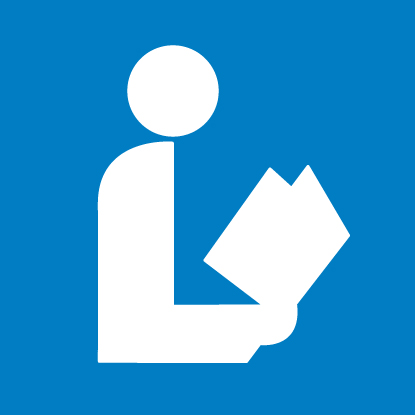 OMG!
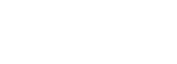 Subjective Criteria #1
[Speaker Notes: OMG! Library Services are exploding!

Let’s go to Subjective Criteria #1!

In my two years at Coastline I have tired to increase awareness of Library Resources and services and this year our statistics show my hard work might of paid of too much.]
Library Reference
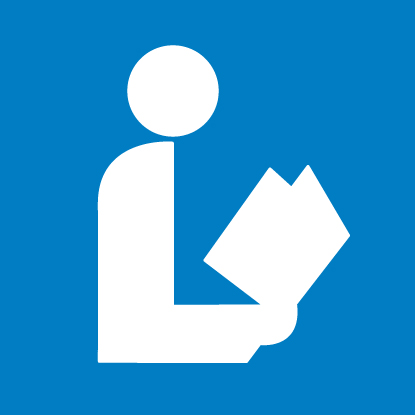 Fall 2016 - 256 Reference Questions Answered
Fall 2017 - 236 Reference Questions Answered
Fall 2018: 1st 7 weeks
307 Reference Questions Answered
OMG!
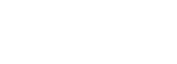 Subjective Criteria #1
[Speaker Notes: Library Reference

Fall 2016 - 256
Fall 2017 - 236
Fall 2018 - 307 in first 7 weeks!]
Library F2F Outreach & Instruction
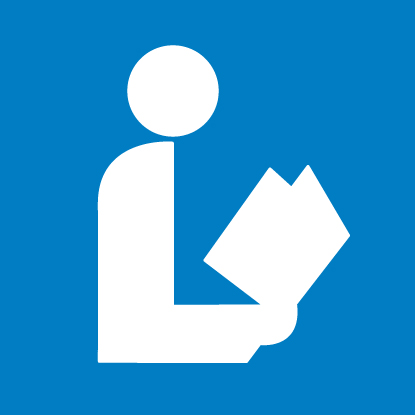 Fall 2016 - 152 People in Sessions
Fall 2017 - 176 People in Sessions
Fall 2018: 1st 7 weeks
428 People in Sessions
OMG!
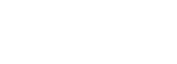 Subjective Criteria #1
[Speaker Notes: Library F@F Outreach & Instruction

Fall 2016 - 152
Fall 2017 - 176
Fall 2018 - 428 in first 7 weeks!]
Avoiding Plagiarism Library Workshop
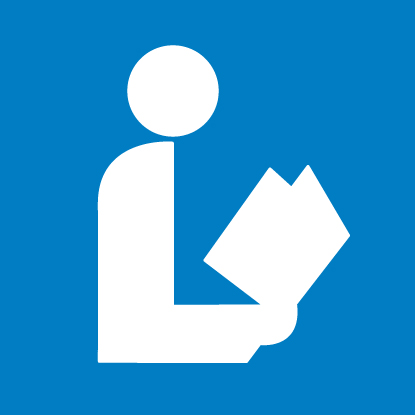 PILOT Spring 2018 - 232
Summer 2018 - 196
Fall 2018: 1st 7 weeks
256 as of 10.10.2018
OMG!
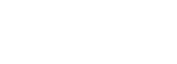 Subjective Criteria #1
[Speaker Notes: AP

Spring 2018 - 232
Summer - 196
Fall 2018 - 256 in first 7 weeks!]
THANK YOU!
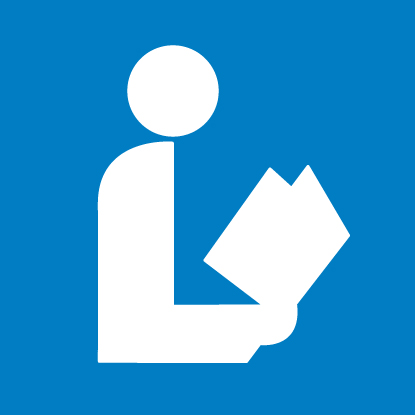 OMG!
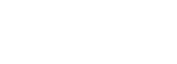 Subjective Criteria #1
[Speaker Notes: So first, Thank YOU so much for directing students to the Library and helping to spread awareness of our resources. 

This is awesome and the LIbrary looks forward to expanding our services and especially designing learning opportunities for incarcerated students.]
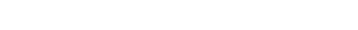 Coastline Community College steadfastly focuses on providing access and supporting student success and achievement. Inspired by an innovative and student-centered mindset, Coastline delivers flexible courses and services that cultivate and guide diverse student populations across the globe to complete pathways leading to the attainment of associate degrees, certificates, career readiness, and transfer to four-year colleges/universities.
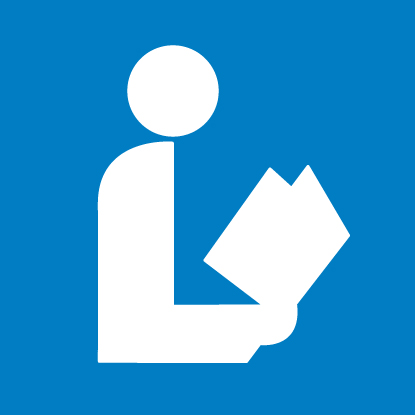 2016-2020 College Goals:
Access and student support
Student Success, Completion, and Achievement
Guided Pathways: Student Life Cycle
Persist
Succeed
[Speaker Notes: To continue to support the mission of Coastline College and to provide Access and Student support as well as help student complete the college goal of success, completion and achievement; I am asking for a Full Time Librarian to manage and the state funded Library Services Platform as well as expand Library instruction and Reference services  and especially to create equitable opportunities for all our students to have access to library resources and to have supplemental instruction when needed.

The Coastline Library serves ALL Coastline students and employees.  My top priority is customer service and pretty soon I am going to be stretched too thin to be effective at this if I am the only full time librarian . I will come to this meeting every year asking for a full time librarian because our students deserve it.  

Thank you for your time and your VOTE!]
Health Sciences
Food & Nutrition, Gerontology, Health, Kinesiology, and Physical Education
Presented By: Laurie Runk, PhD, CSCS
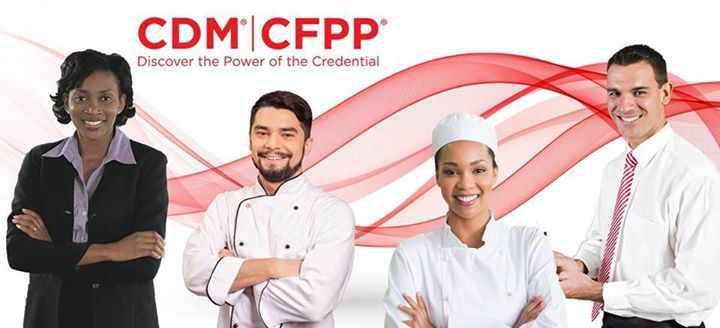 Food & Nutrition
Certified Dietary Manager Program
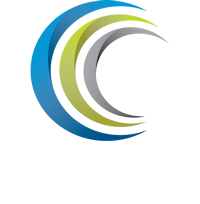 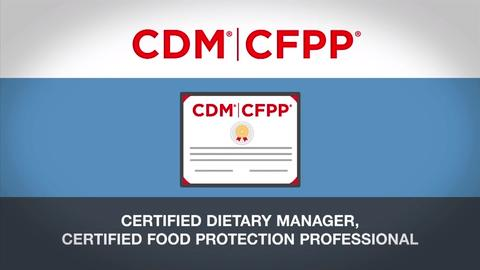 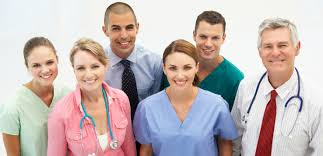 The CDM-CFPP is the ONLY credential listed in addition to the RDN that is qualified to participate Interdisciplinary Team (IDT) as defined by Scopes of Practice.
INITIATIVE 1:
Build Certified Dietary Manager Program to meet the current and future market needs as a result of new regulations.
Immediate Workforce Need
“All individuals who are currently employed as the designated Director of Food and Nutrition Services will have until 2021 to complete the CDM-CFPP credential” – CMS
Why Coastline?
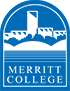 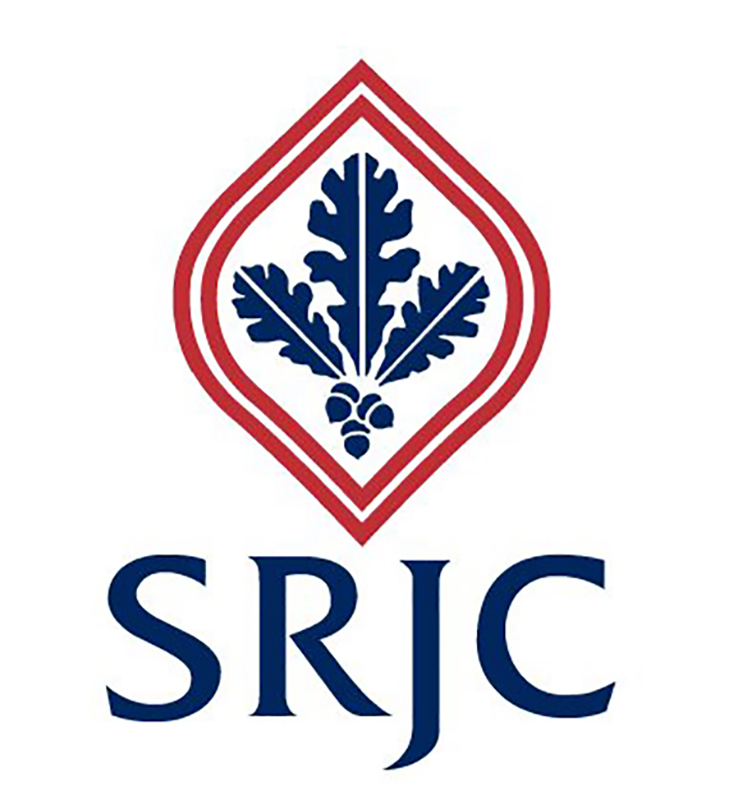 Only 4 Programs in the State of California…
NONE ARE ONLINE!
Program Director is a licensed dietitian
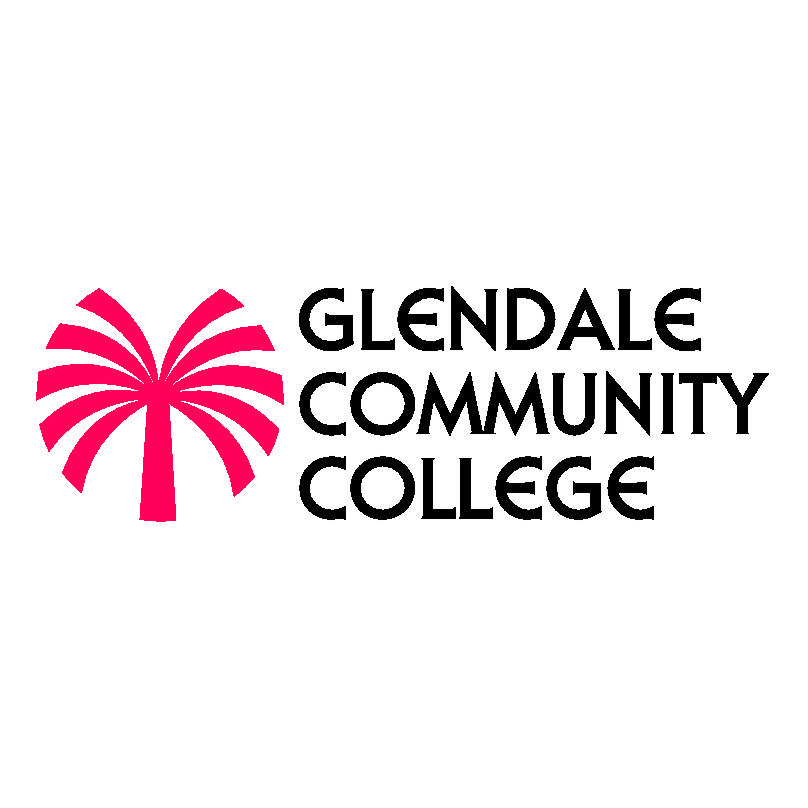 Full-time faculty member with:
at least two years of practitioner competency 
teaching responsibility at the program site
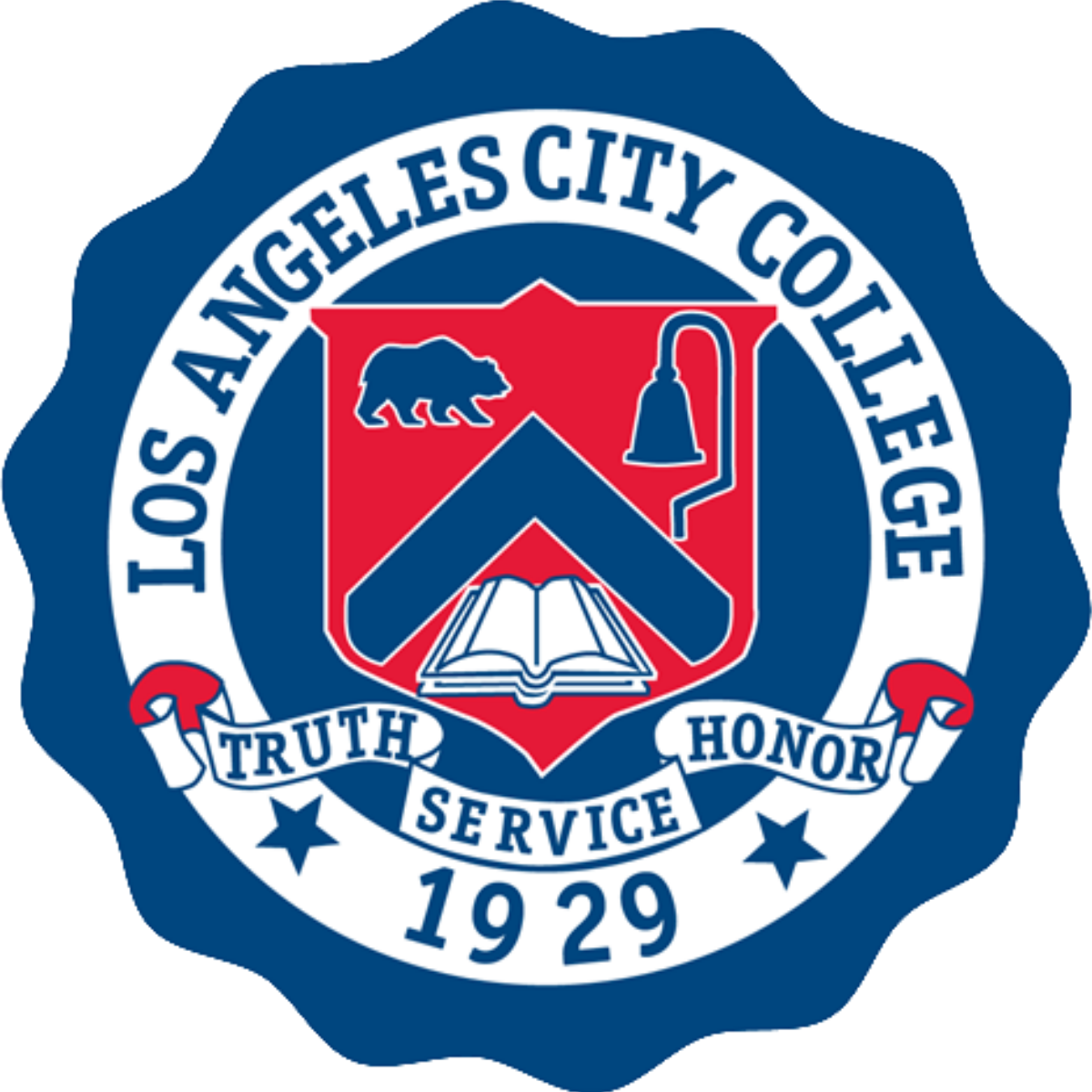 GERONTOLOGY HUMAN SERVICESSOCIOLOGY
Public Health ADT & Community Health Certificate
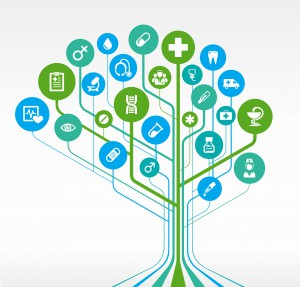 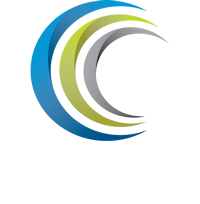 INITIATIVE 2:
Create an Interdisciplinary Pathway with Public Health ADT and a Community Health Worker Certificate
Why Combine These Areas?
Public Health Students are coming to COASTLINE for required classes in:


Practical alternative to NURSING
Compliments current Human Services & Wellness Coaching Pathways
New Pathway in Addiction Studies
Employer Groups are requesting Interdisciplinary Coursework
Gerontology
Sociology
Health
Human Services
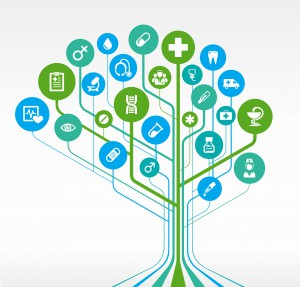 I’m 
Transferring to…
JOB 
OPTIONS!!
Sex & Gender
Race & Ethnicity
Diversity

Wellness Coaching
Case Management
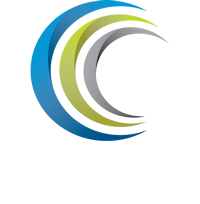 LOCALLY
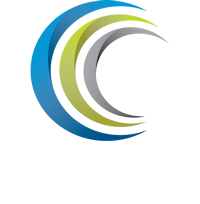 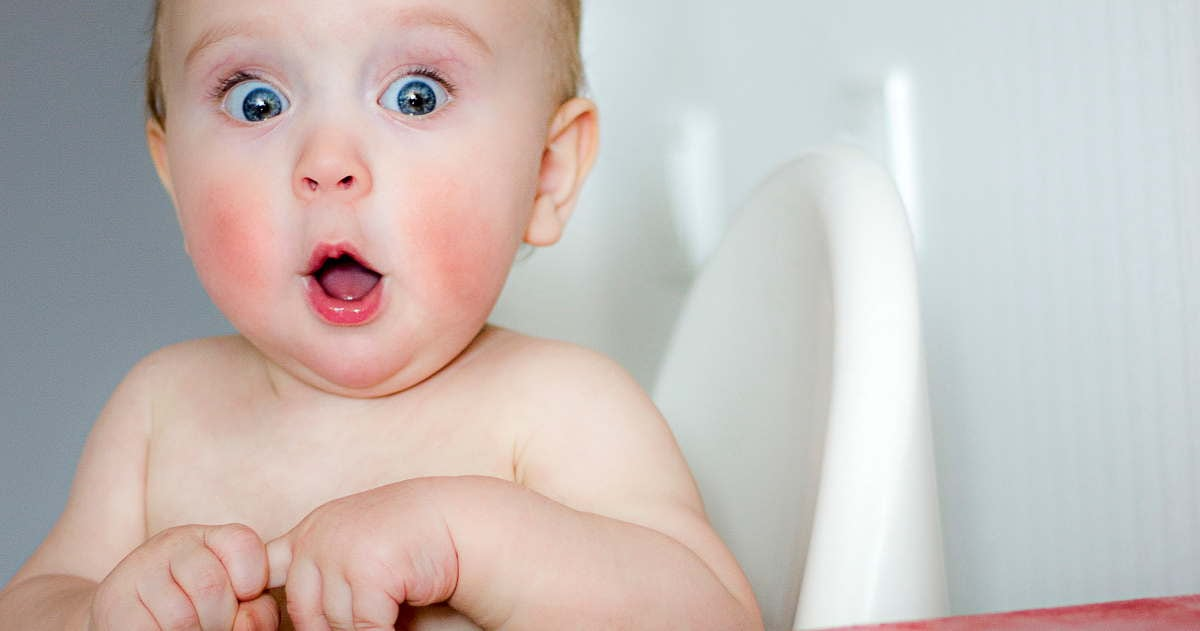 The California Department of Public Health (CDPH) set initiative to make California the healthiest state in the country by 2022.
Is there a need?
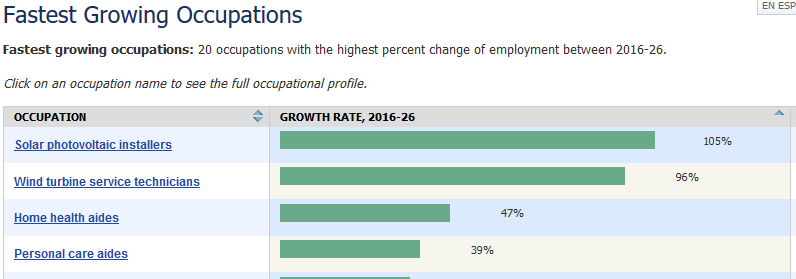 NATIONALY
According to BLS data, Community Health Workers make up the
 3RD and 4TH fastest growing occupations!
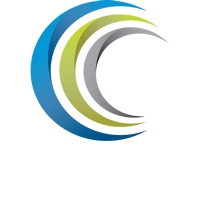 SOCIAL SCIENCES DEPARTMENT
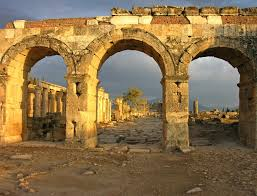 Faculty Prioritization Presentation –
History
Presented by:
Laura Enomoto, Department Chair
Dan Johnson, Professor
The Gateway to Learning
History is a Gateway to other disciplines
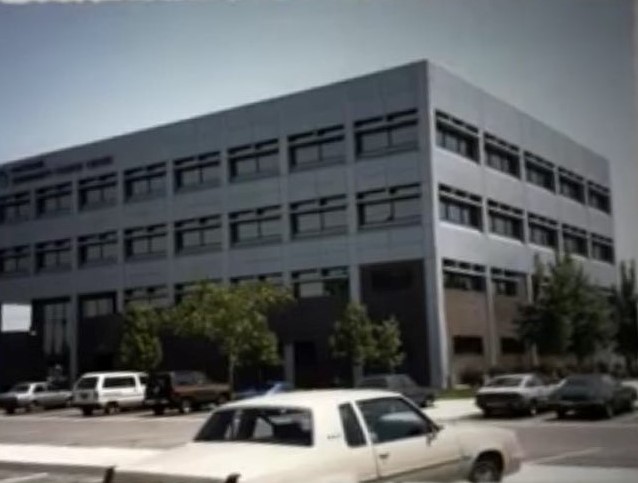 Understand and act upon their ethical civic, environmental, and social responsibilities 
Apply critical thinking and analysis skills 
Develop an understanding and respect for cultural and global diversity 
Competently evaluate information 
Use effective communication and interpersonal skills
History teaches critical skills necessary for success in college and the workplace
circa 1976
Meets Coastline’s Core Degree Level Outcomes
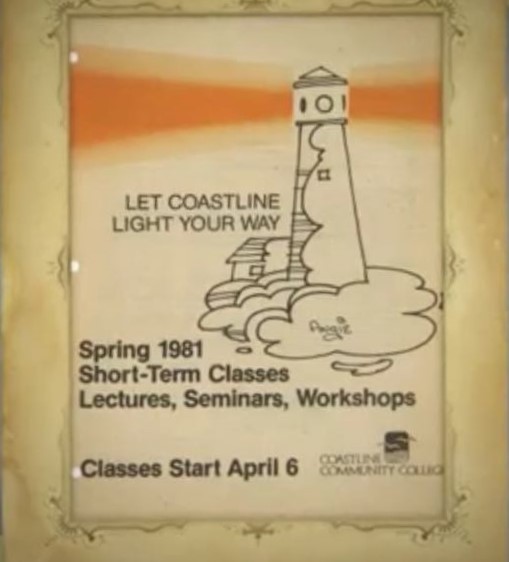 8 history courses count toward “Global and Multicultural Studies” requirement for ALL Associates Degrees
All history courses count toward General Education, Social and Behavioral Sciences, and Humanities requirements for ALL Associates Degrees
U.S. History courses required for CSU American Institution requirement
circa 1981
History courses required for Coastline degrees
In addition to offering an AA and AD-T in History, this discipline is an important component in a number of other degrees offered by Coastline, including American Studies, Arts and Humanities, and Social and Behavioral Science
History leads to degrees
History students gain analytical, writing, and oral skills
History students are prepared for numerous careers
History students have an advantage in applying to professional schools
“The major prepares students with analytical, writing and oral skills that are useful not only for further study in history and the humanities, but also for numerous professional careers. The study of History can also provide students with an important advantage in applying to professional schools: for instance, students with BAs in History and the Humanities who have also taken the necessary basic science courses have a better statistical chance of admission to Medical School than do students who majored in science.” http://www.history.ucsb.edu/academics/undergraduate/careers-for-history-majors/
History prepares students for careers
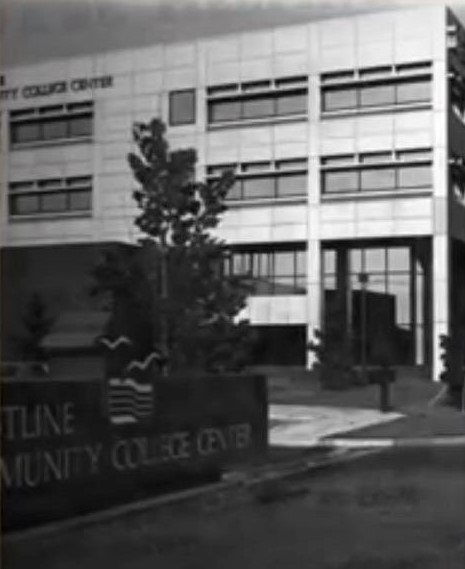 Recently expanded offerings to include Chicano History and  Latin American History
Need to continue to diversify course offerings to spur student interest and offer greater Global and Multicultural perspectives
Need full-time faculty member with different area of specialty than current full-time professor
Need to diversify course offerings
Aligns with master plan initiatives
Increase student success, retention, and persistence across all instructional delivery modalities with emphasis in distance education 
Full-time faculty would bring stability and be more available to students than part-time faculty are able = increase in retention/persistence
Strengthen post-Coastline outcomes (e.g., transfer, job placement)
Full-time faculty can mentor students and guide them toward academic opportunities in history and related fields
Strengthen community engagement (e.g., student life, alumni relations, industry and academic alliances)
Full-time faculty can form a history club, bring in guest speakers, coordinate field trips, & serve as a liaison with local museums and other public history agencies
Summary
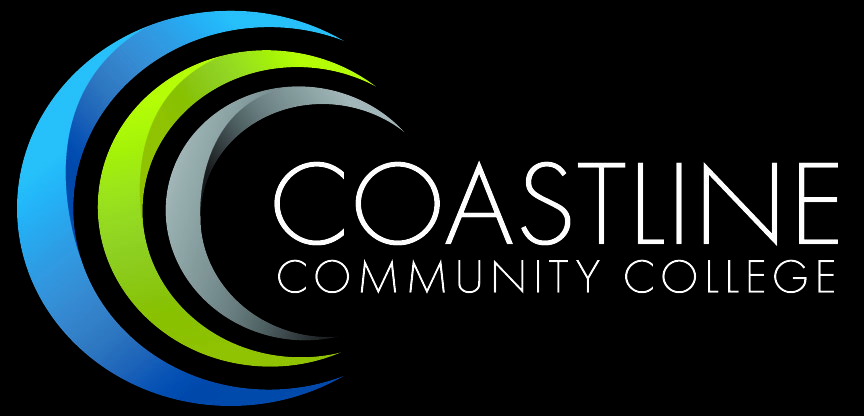 WHY COASTLINE AND THE WORLD NEED BIOLOGY MAJORS
FACULTY PRIORITIZATION
BIOLOGY (LIFE SCIENCES)
Tomorrow’s College Today.
"[Science] is more than a school subject, or the periodic table, or the properties of waves. It is an approach to the world, a critical way to understand and explore and engage with the world, and then have the capacity to change that world..."
President Barack Obama, March 23, 2015
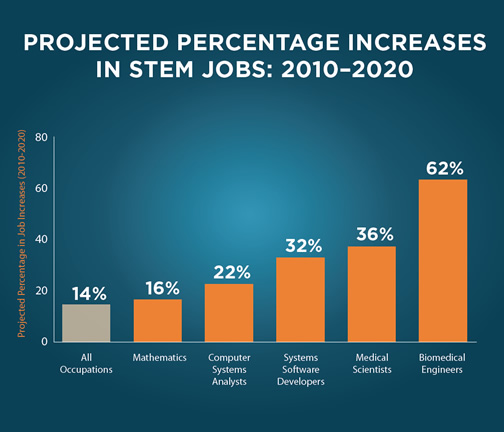 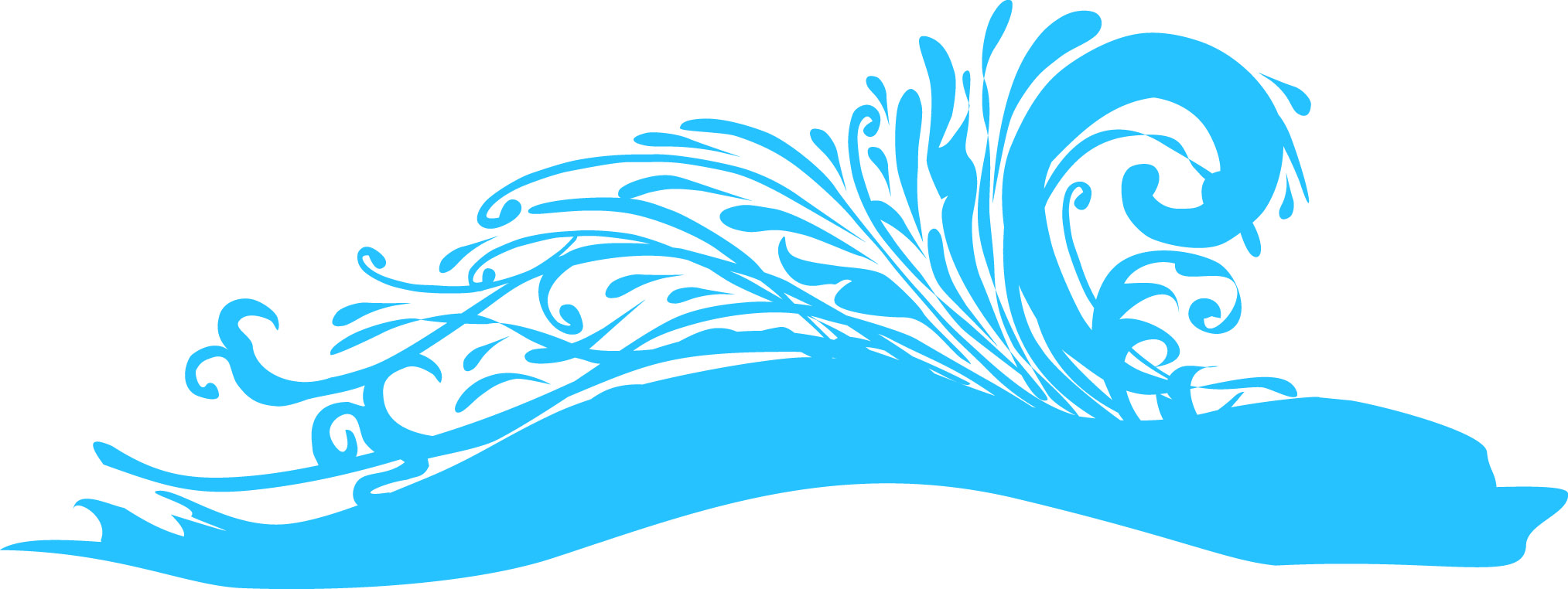 Tomorrow’s College Today.
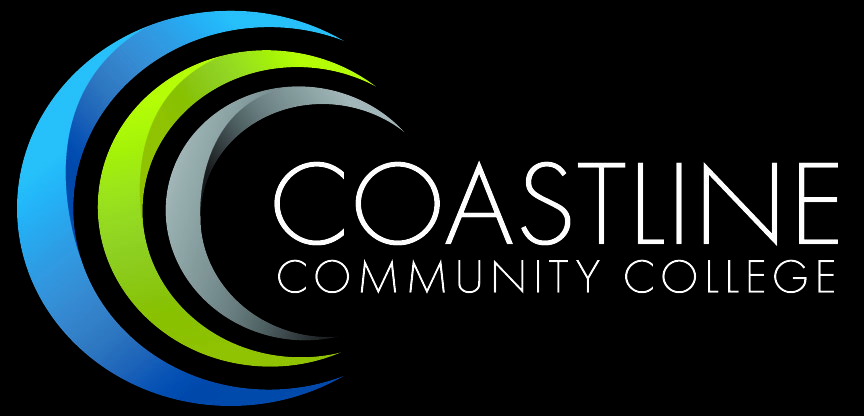 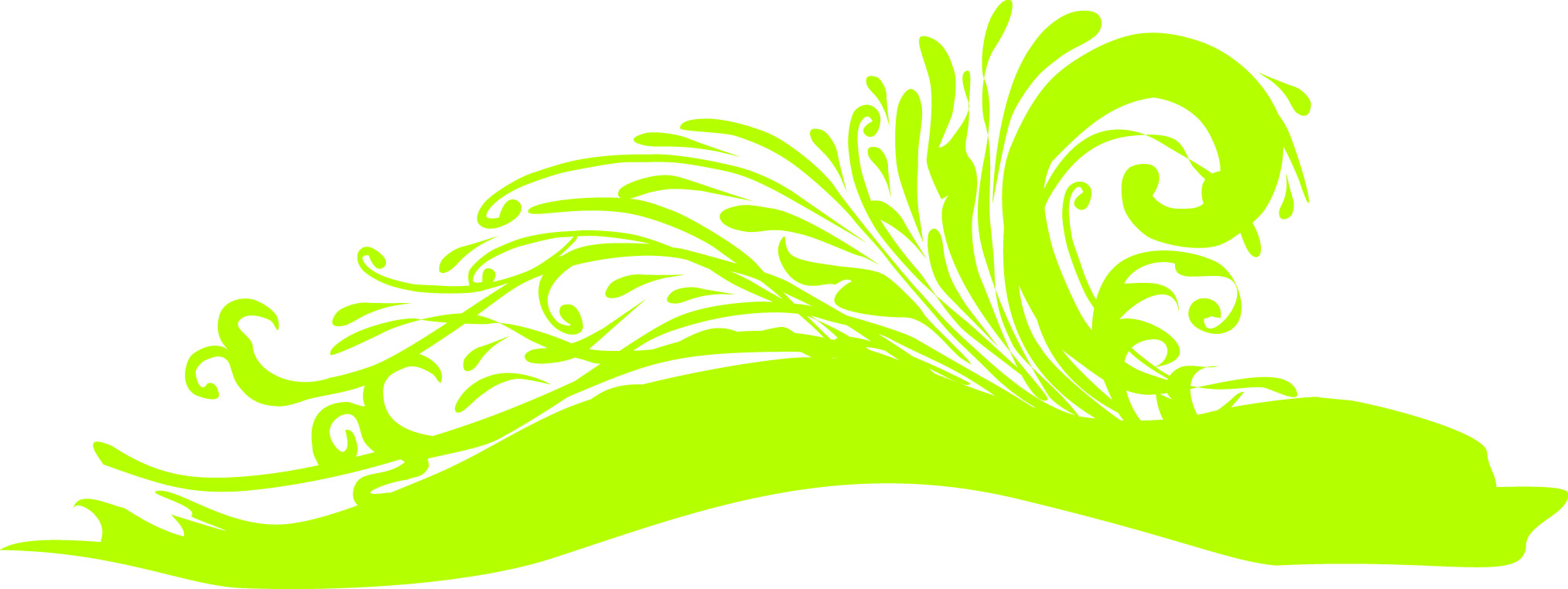 Tomorrow’s College Today.
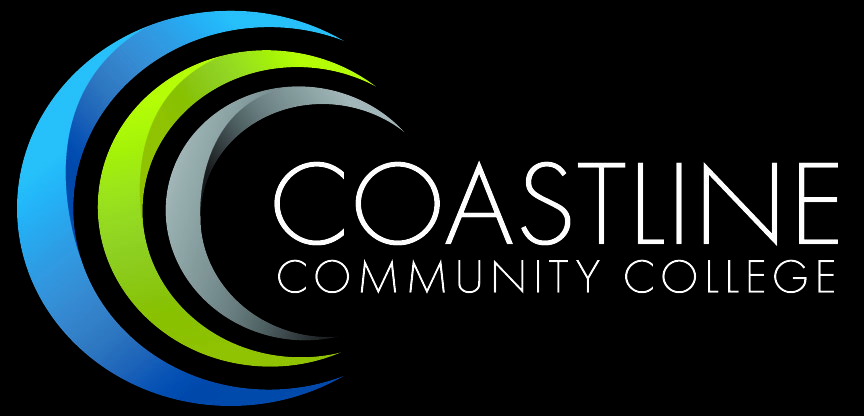 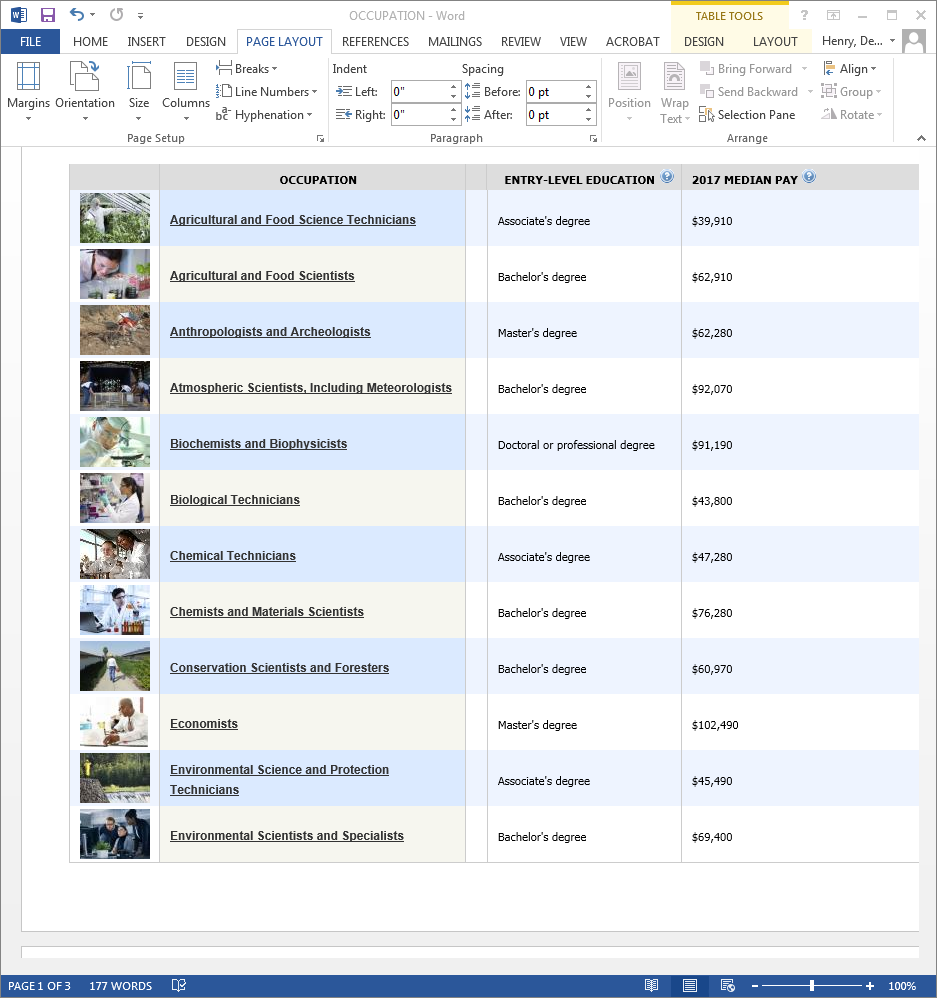 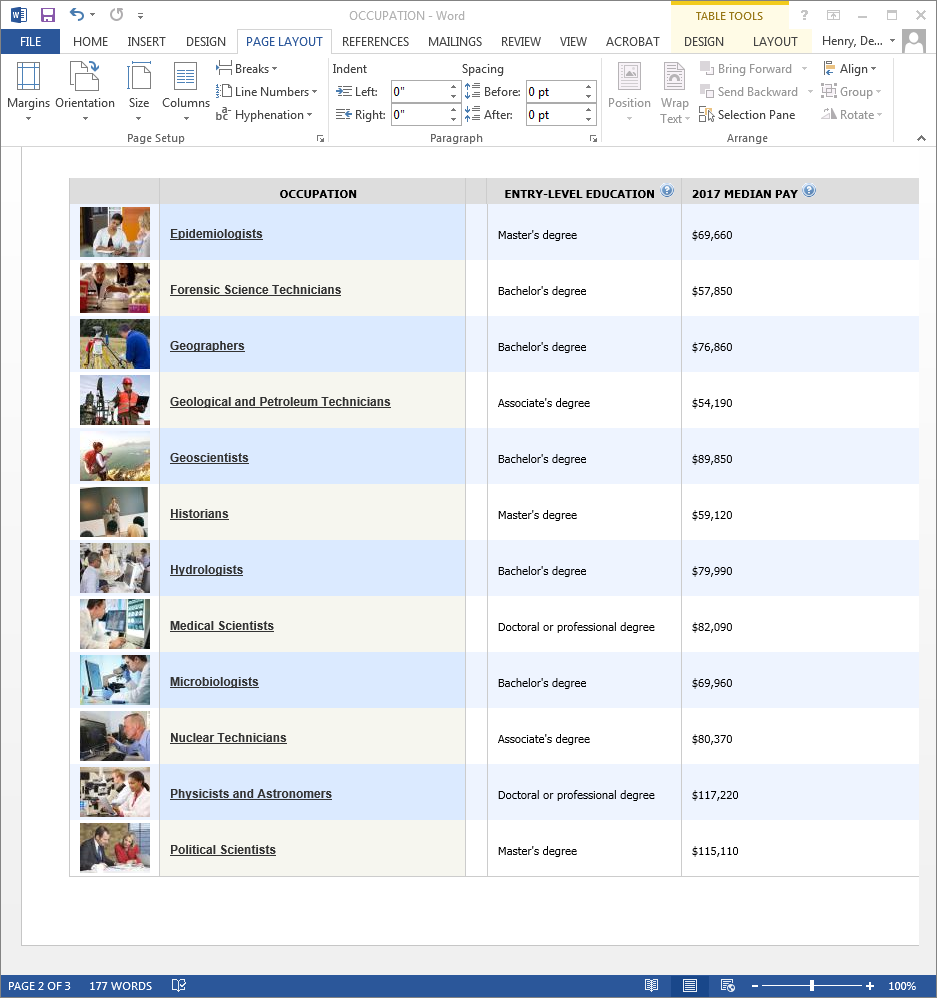 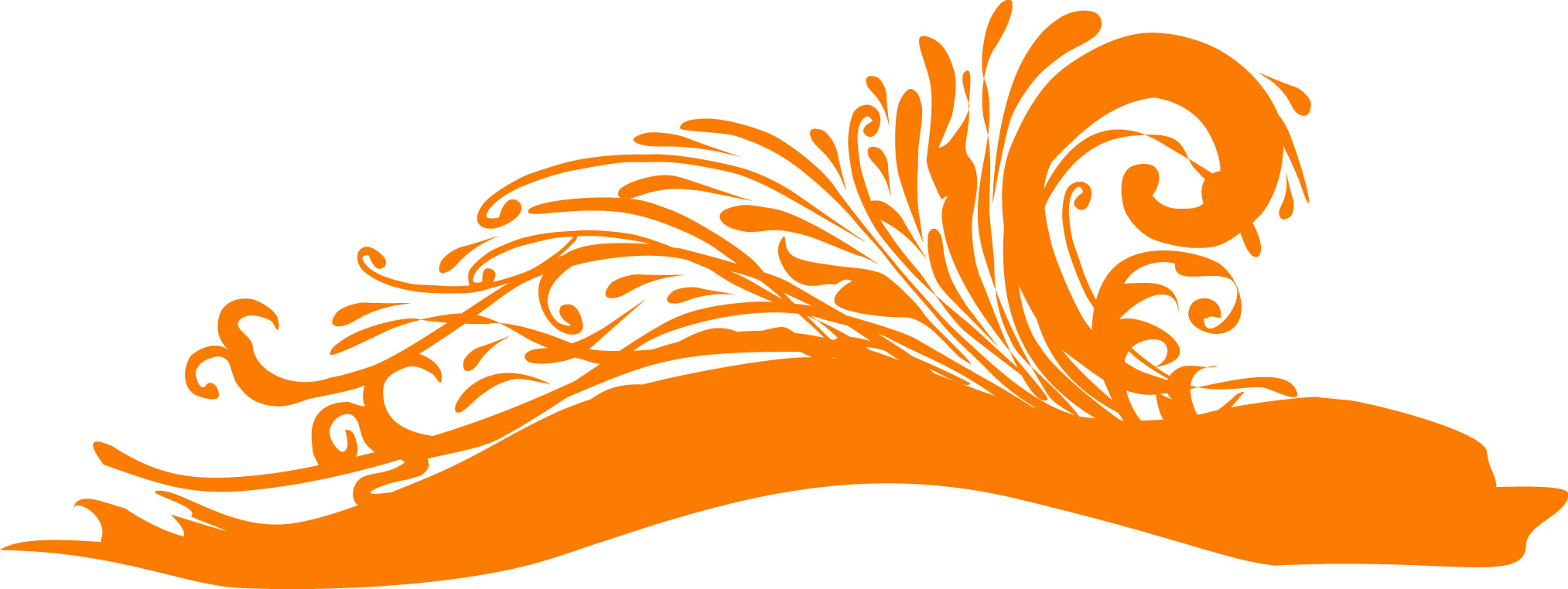 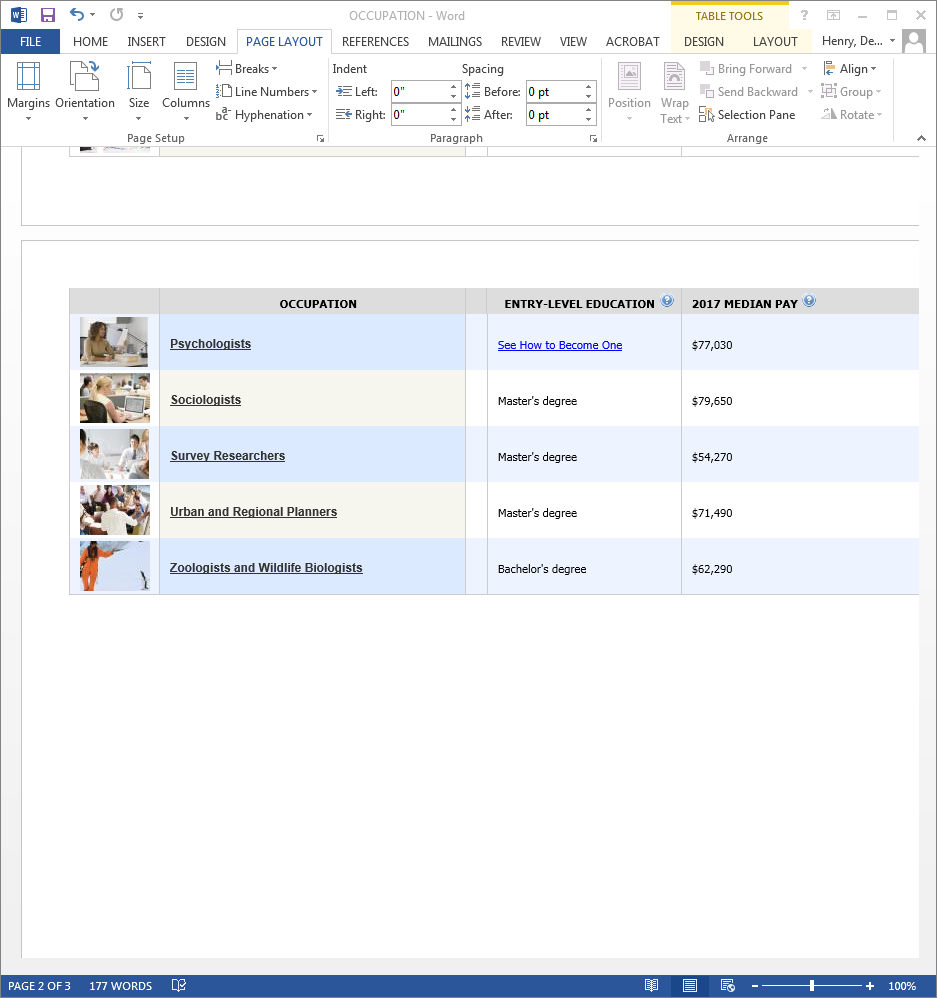 Tomorrow’s College Today.
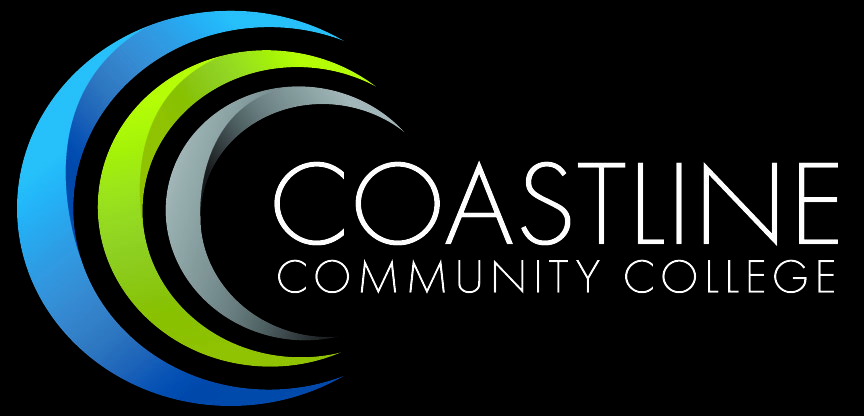 Program Review Initiatives-Past Program Reviews
Hire 2nd Full Time Instructional Lab Associate
Develop a STEAM academy
Open a Human Cadaver Lab
Host a Health Science Triathlon
Create New Lab Space at Garden Grove
Market the Health Science Certificate/Biology ADT
Create a new Biotechnology Certificate
3D Printing-Prosthetics
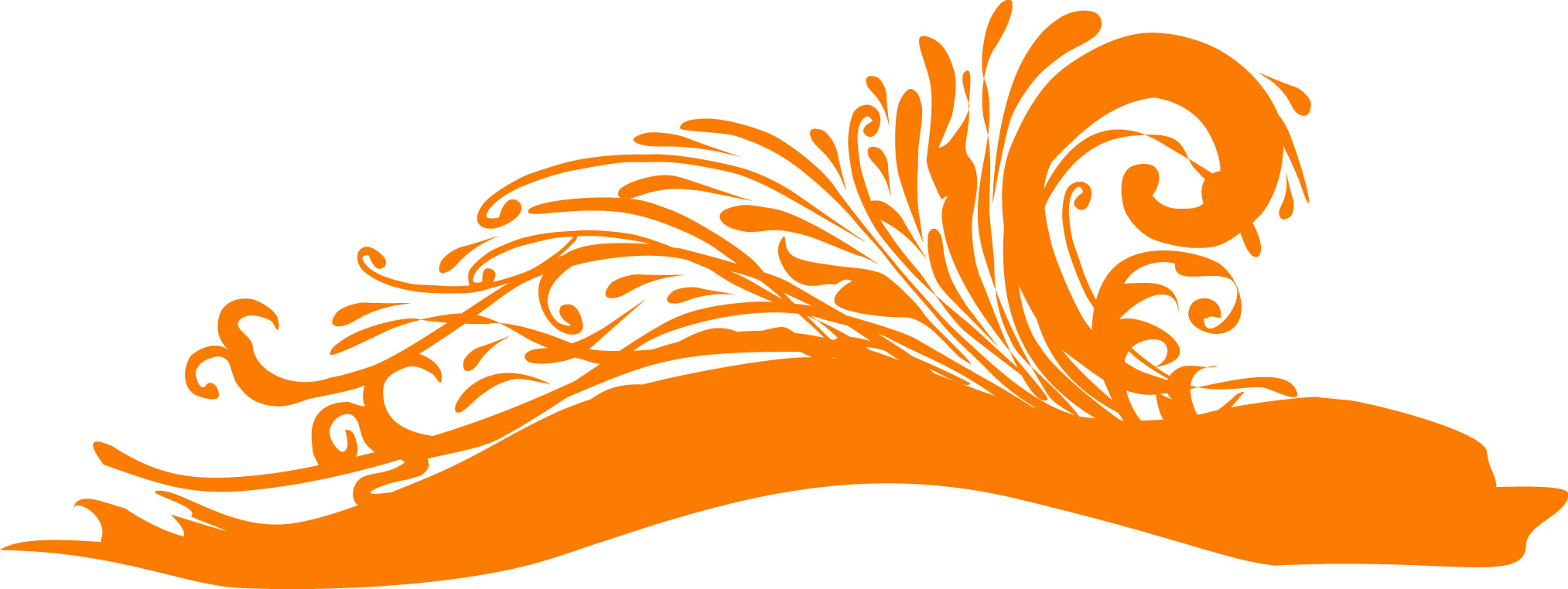 Tomorrow’s College Today.
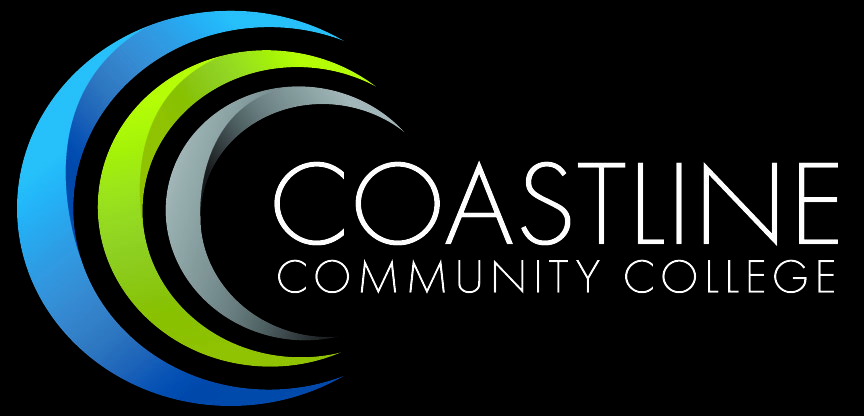 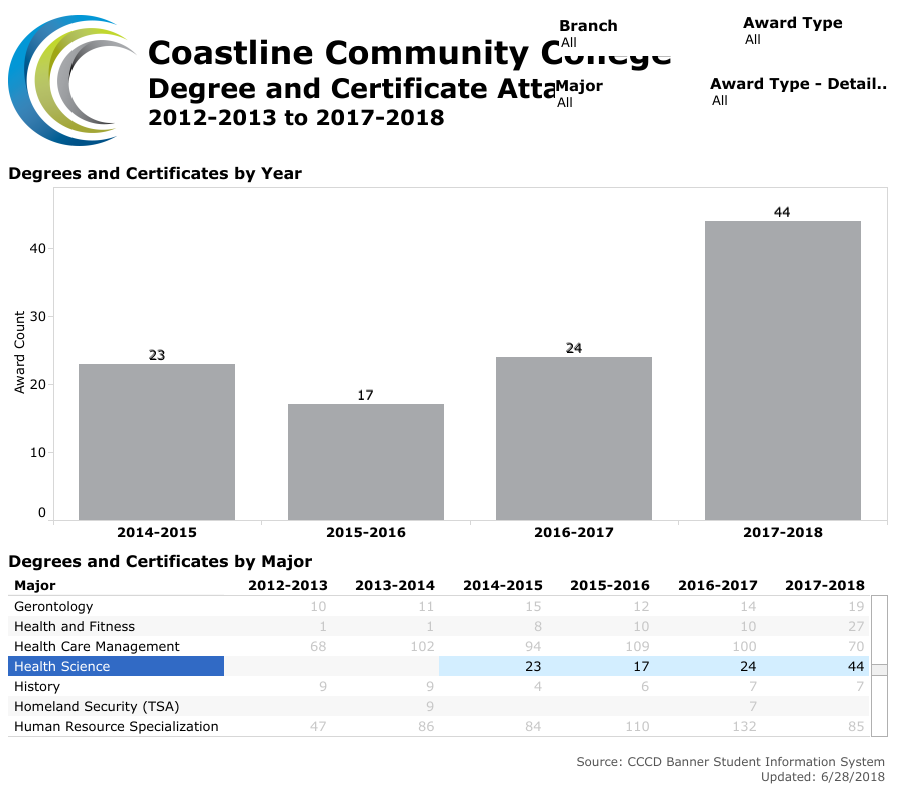 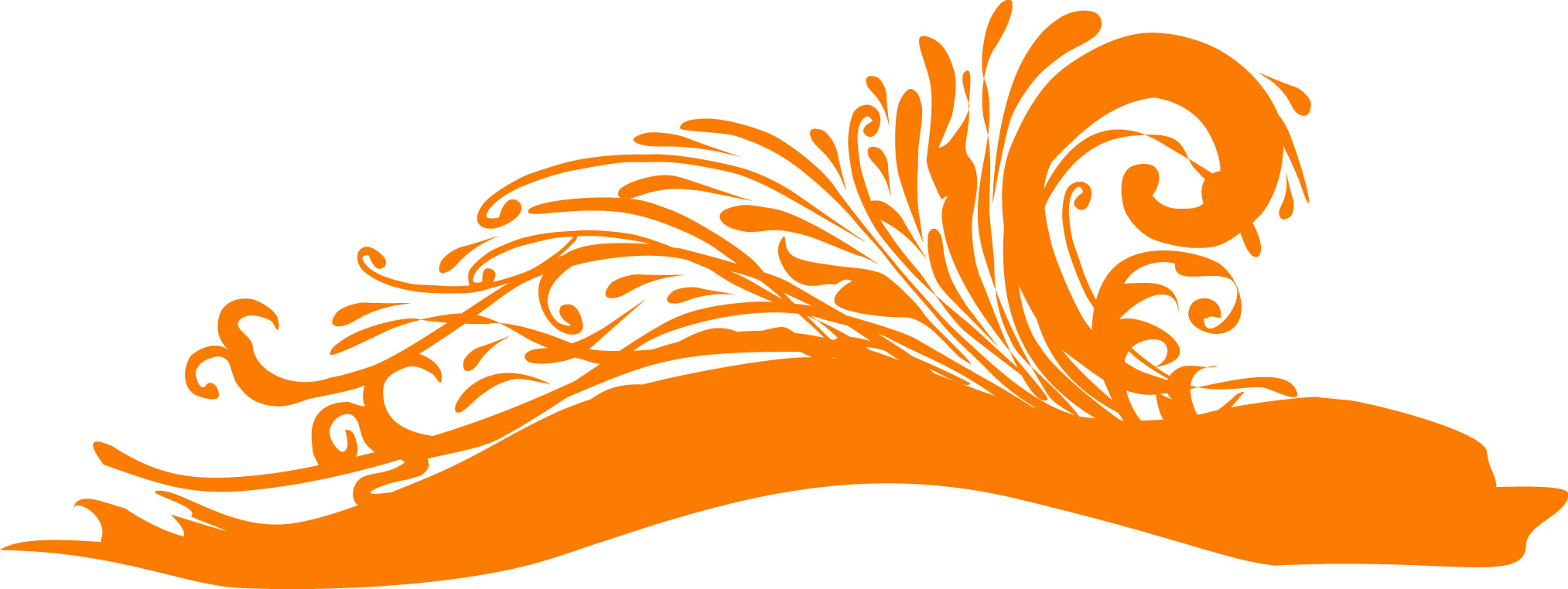 Tomorrow’s College Today.
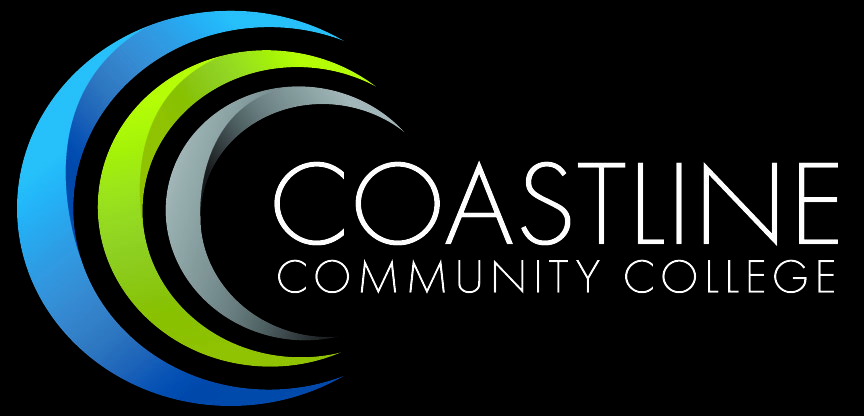 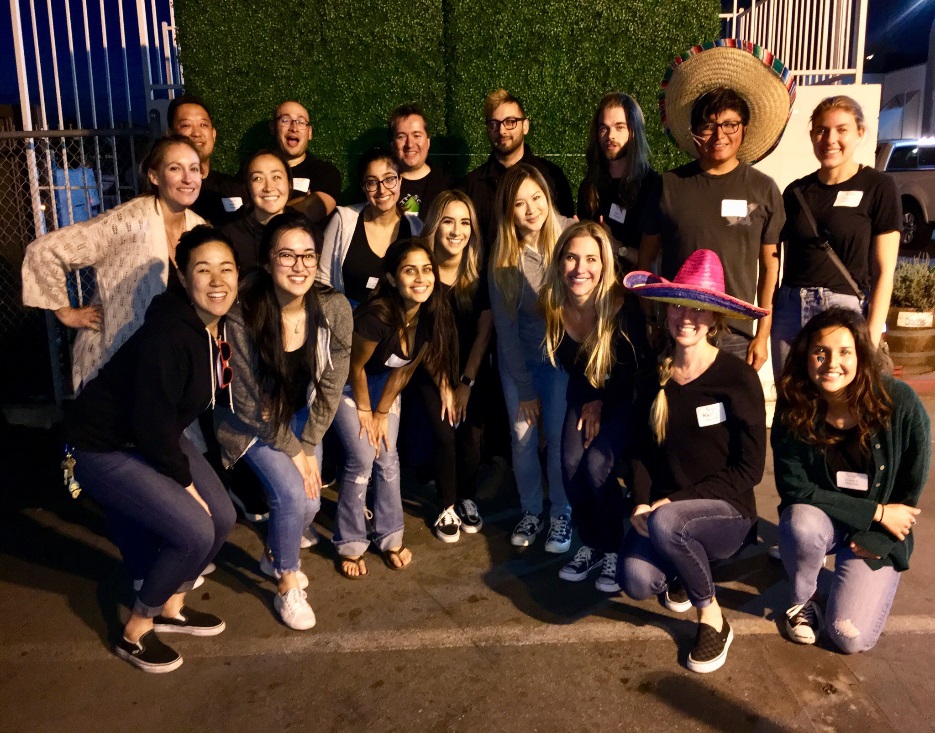 Fall 2017
 
BLS Training Certification 
 
Spring 2018
 
Pre-Med Club Bake Sale Fundraiser 
 
Coastline College Health Fair NBC
 
Share Ourselves Taco Night Fundraiser 
 
Relay for Life of La Mirada Cancer Walk
PRE-MED CLUB
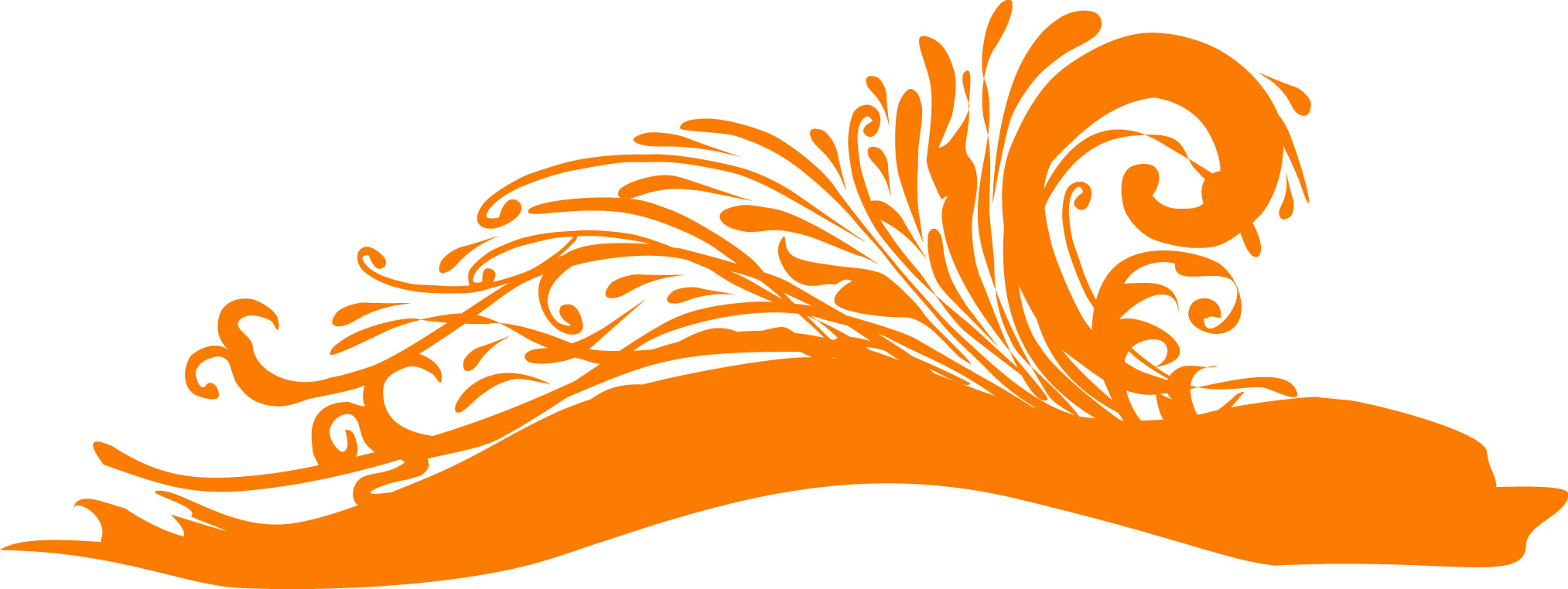 Tomorrow’s College Today.
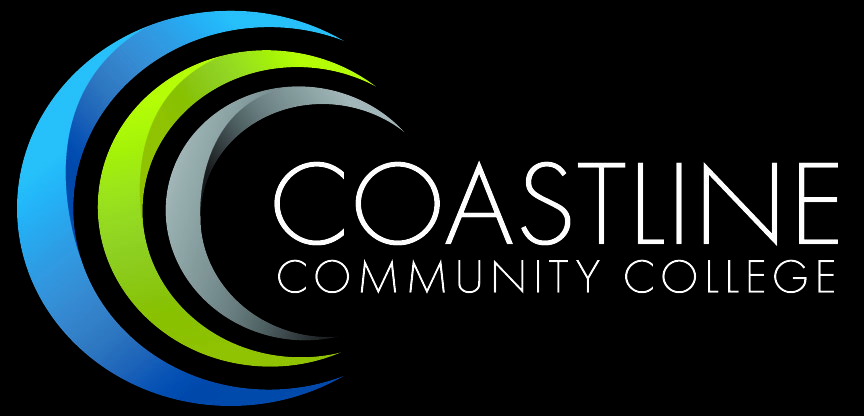 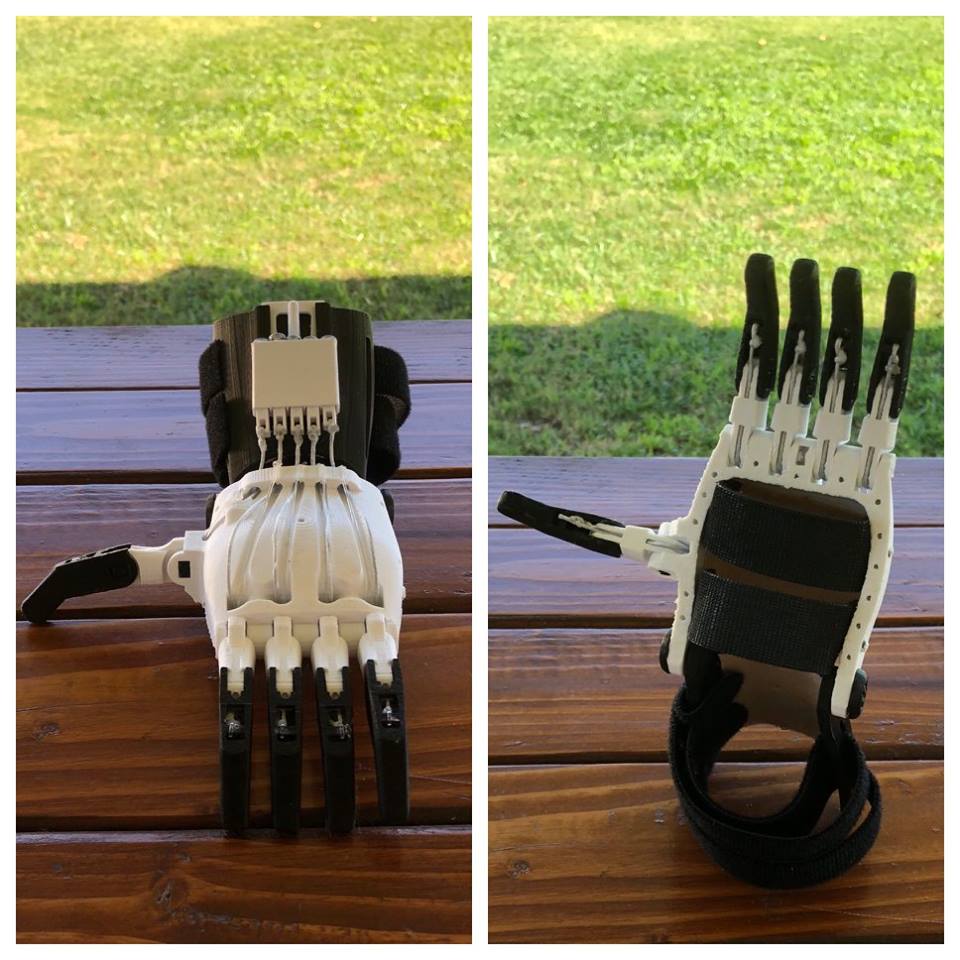 WORK STUDY 
IN BIOLOGY
PROSTHETICS FOR
 CHILDREN
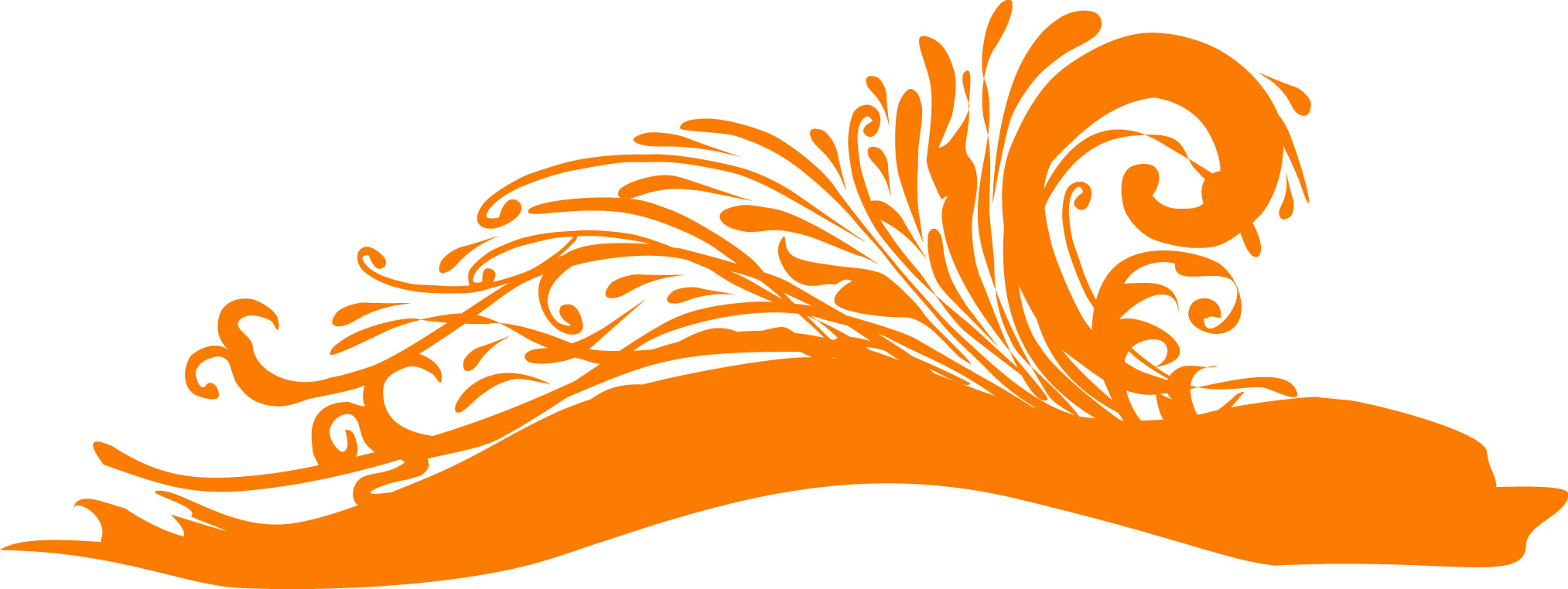 Tomorrow’s College Today.
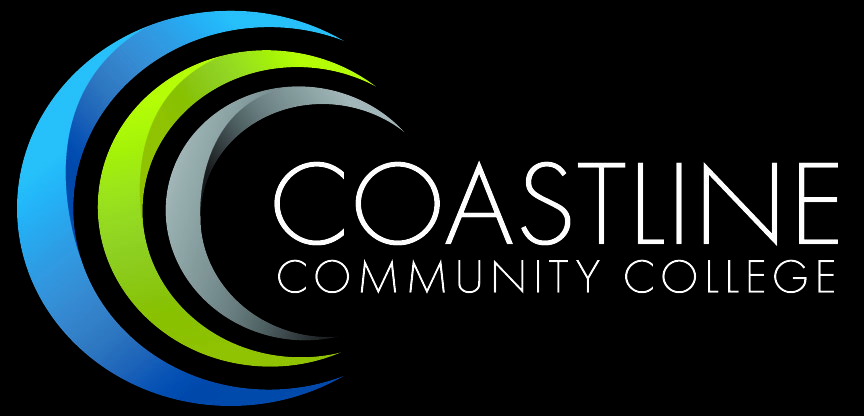 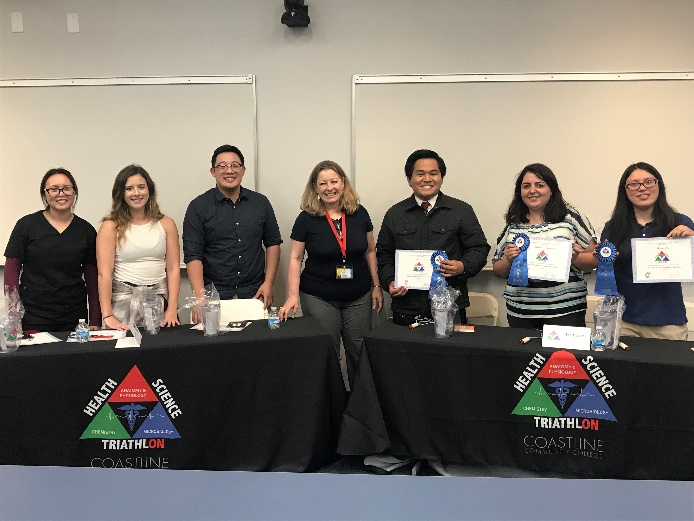 3rd HEALTH SCIENCE
ACADEMIC TRIATHLON
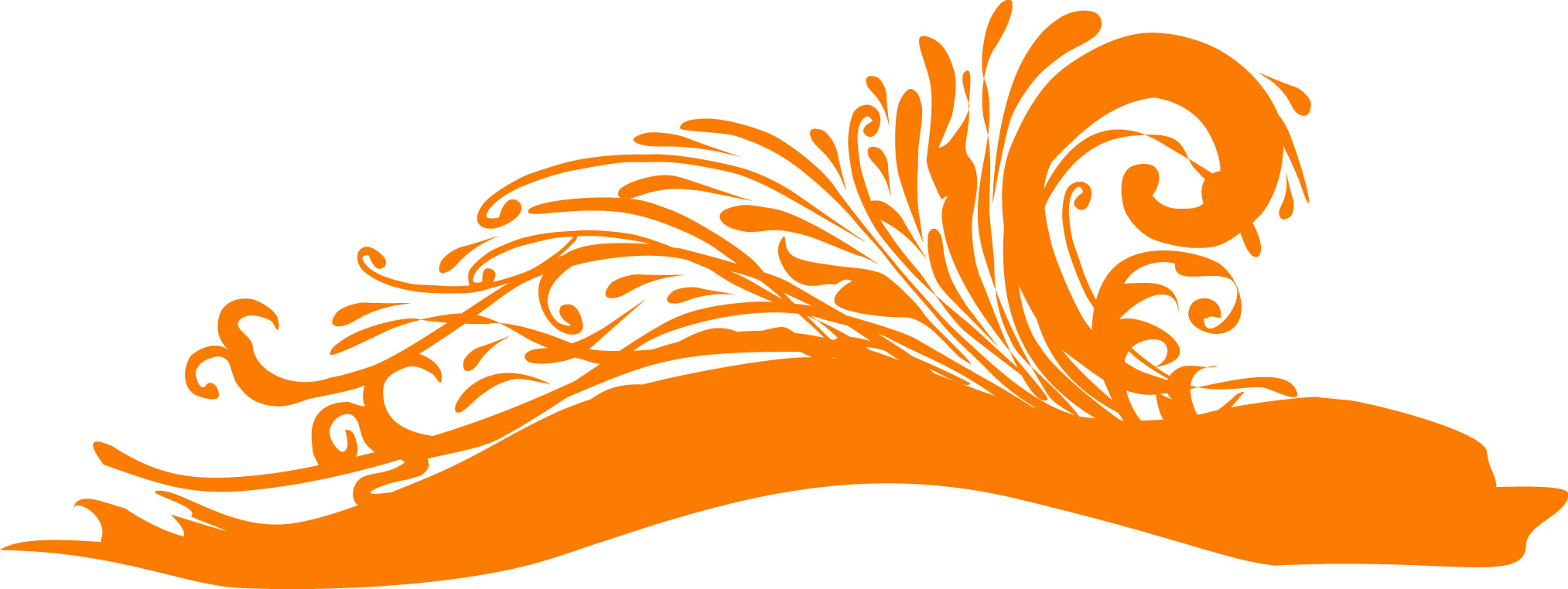 Tomorrow’s College Today.
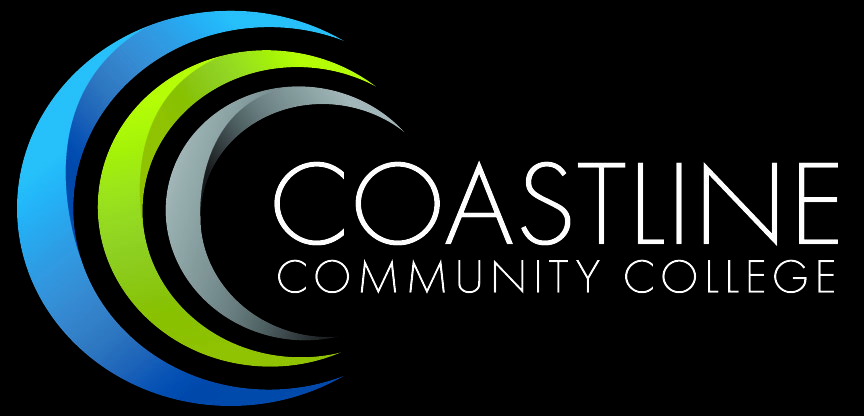 BIOLOGY SPRING 2019
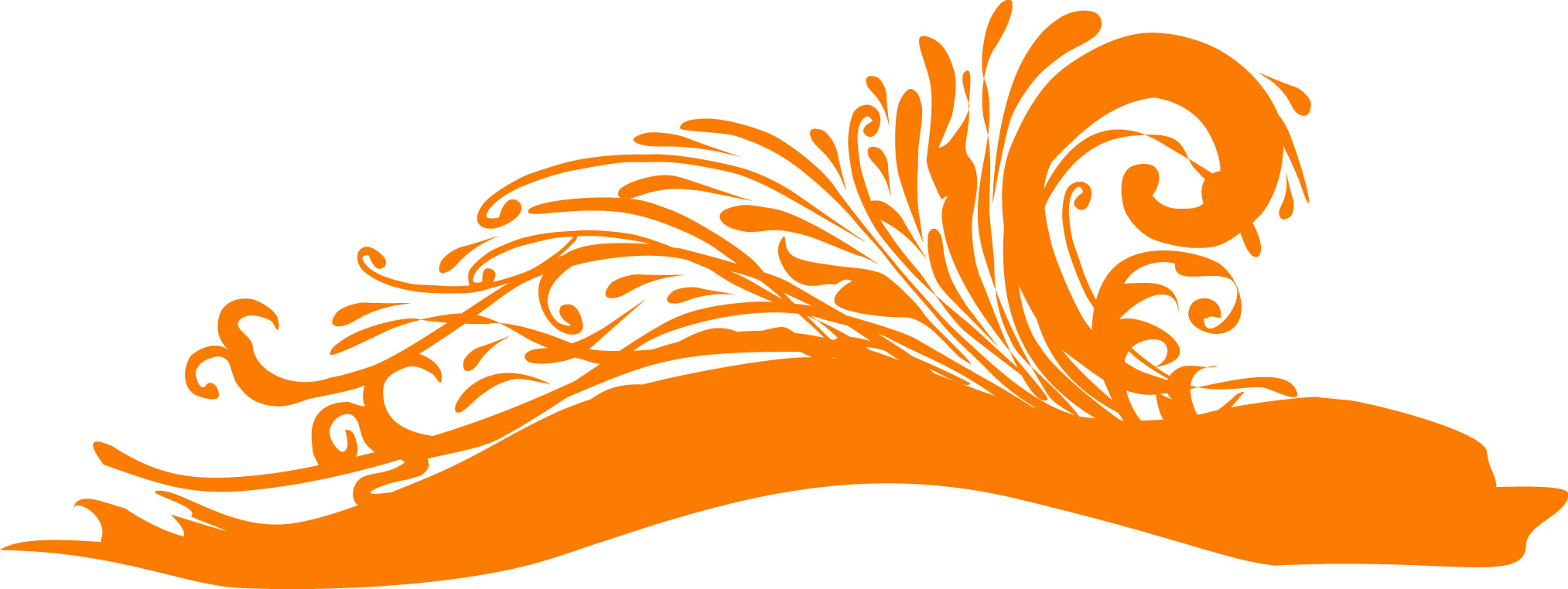 Tomorrow’s College Today.
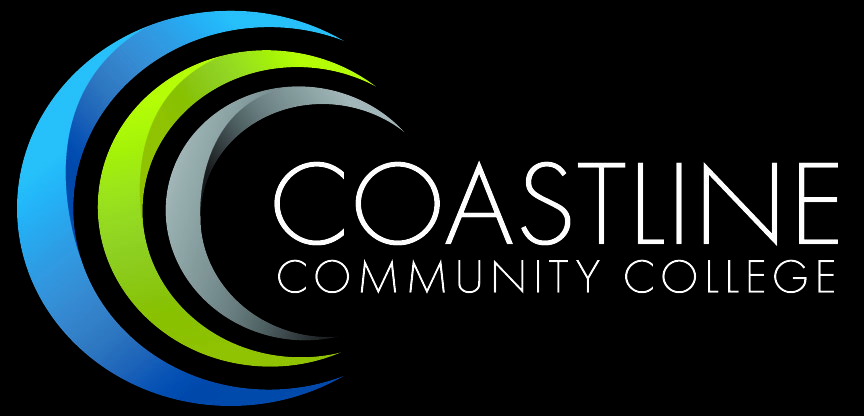 FROM THE ENROLLMENT MANAGEMENT PLAN  April, 2018
Planning Assumptions
 increase site-based enrollments and continue to improve space utilization (cap:load ratios) 
 increase the number of full-time students
Academic Year 2012-2013 2013-2014 2014-2015 2015-2016 2016-2017 2019-2020 Biology 	                 443              454          446            526           501             530
We are the second highest generator of FTES at Coastline
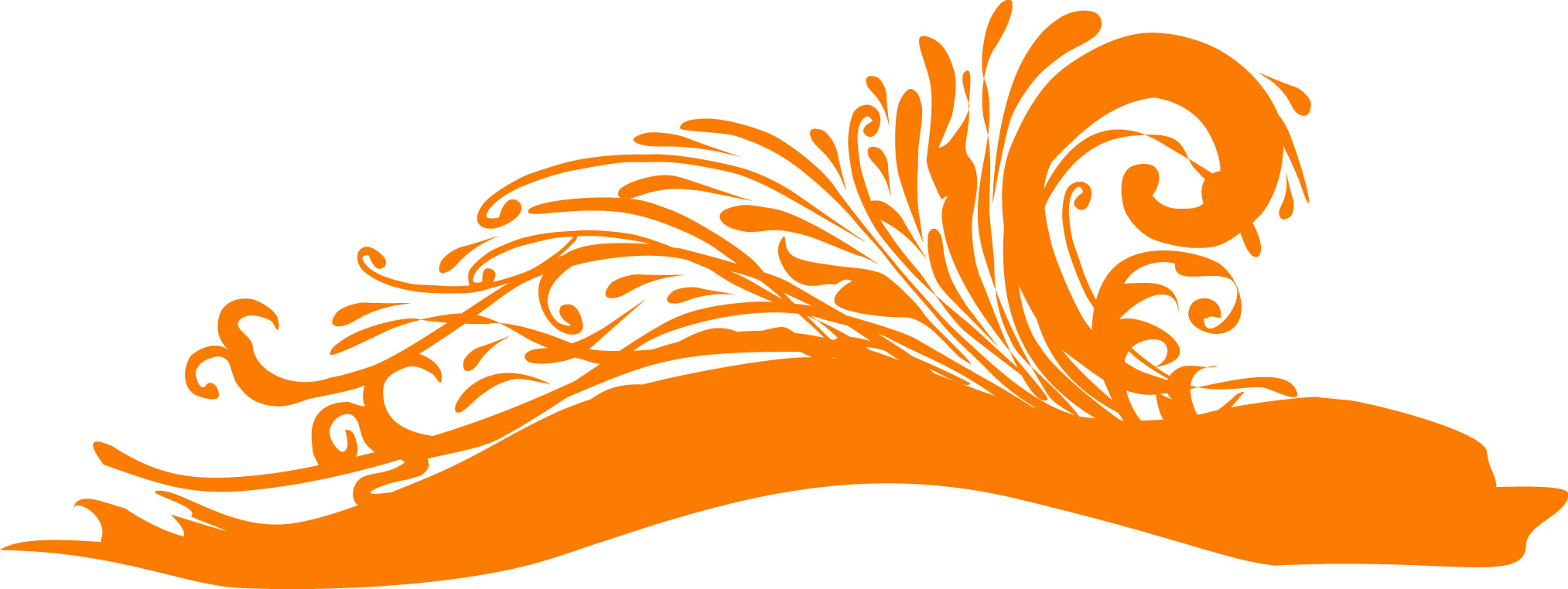 Tomorrow’s College Today.
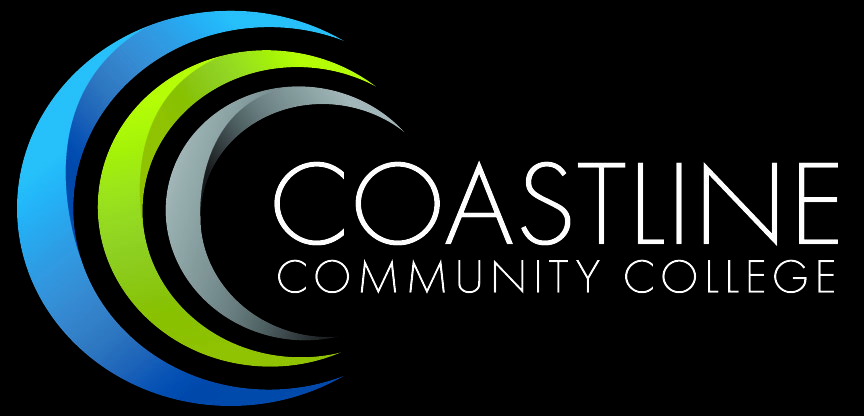 Program Review Initiatives-New
Start a Nursing Program
Develop Pharmacy Technician Pathway
Develop Physical Therapy Aid Pathway
Diving Certification Program Marine Science
Study Abroad: Diversity of Organism, Ecology
Create a Learning Library
Fund Lab Manuals
Create a Marketing Plan
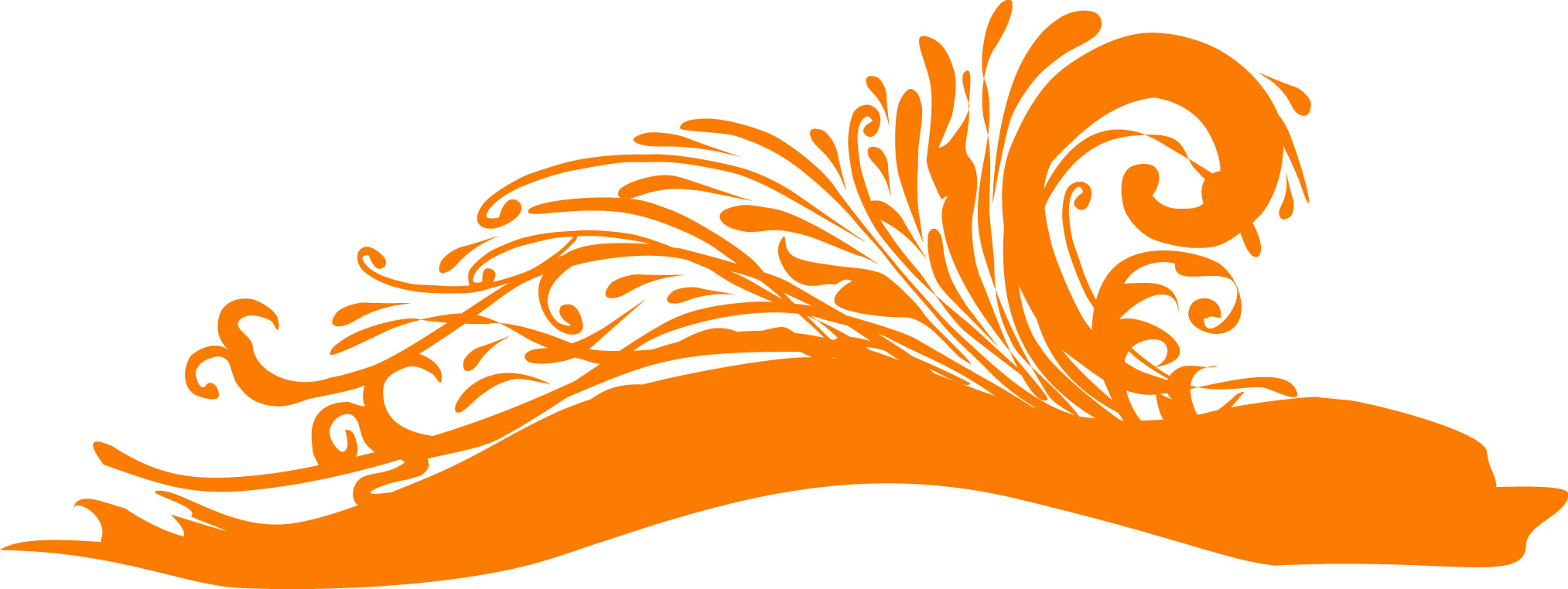 Tomorrow’s College Today.
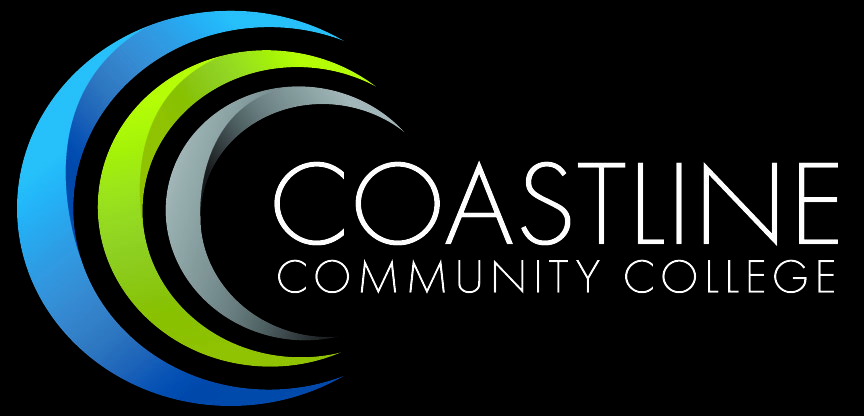 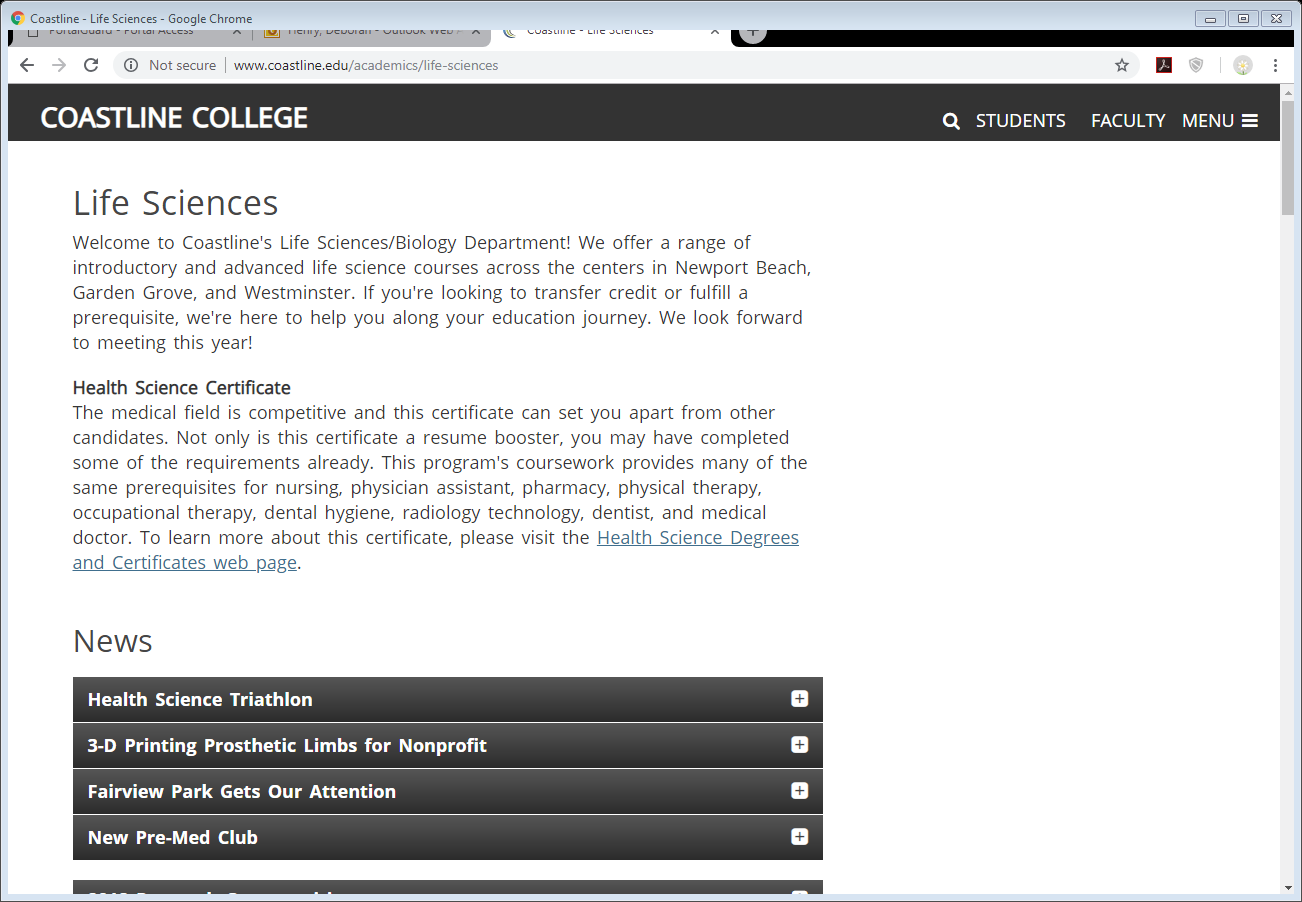 Program Review Initiatives-New
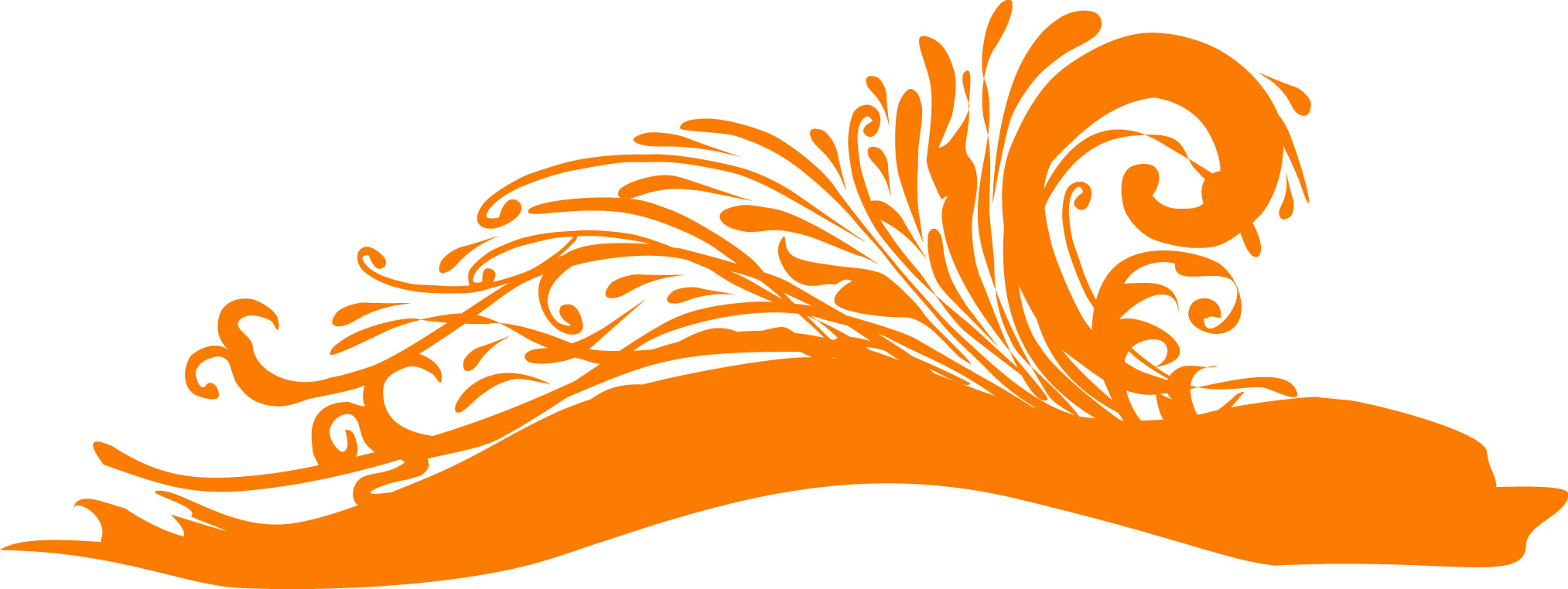 Tomorrow’s College Today.
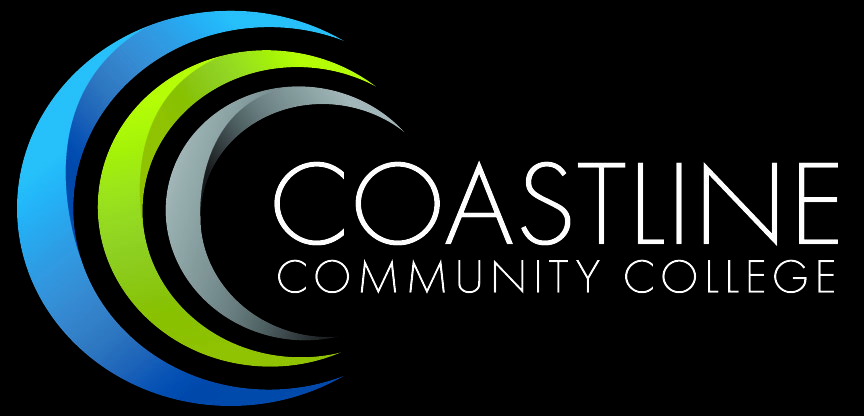 THANK YOU BIOLOGY FACULTY
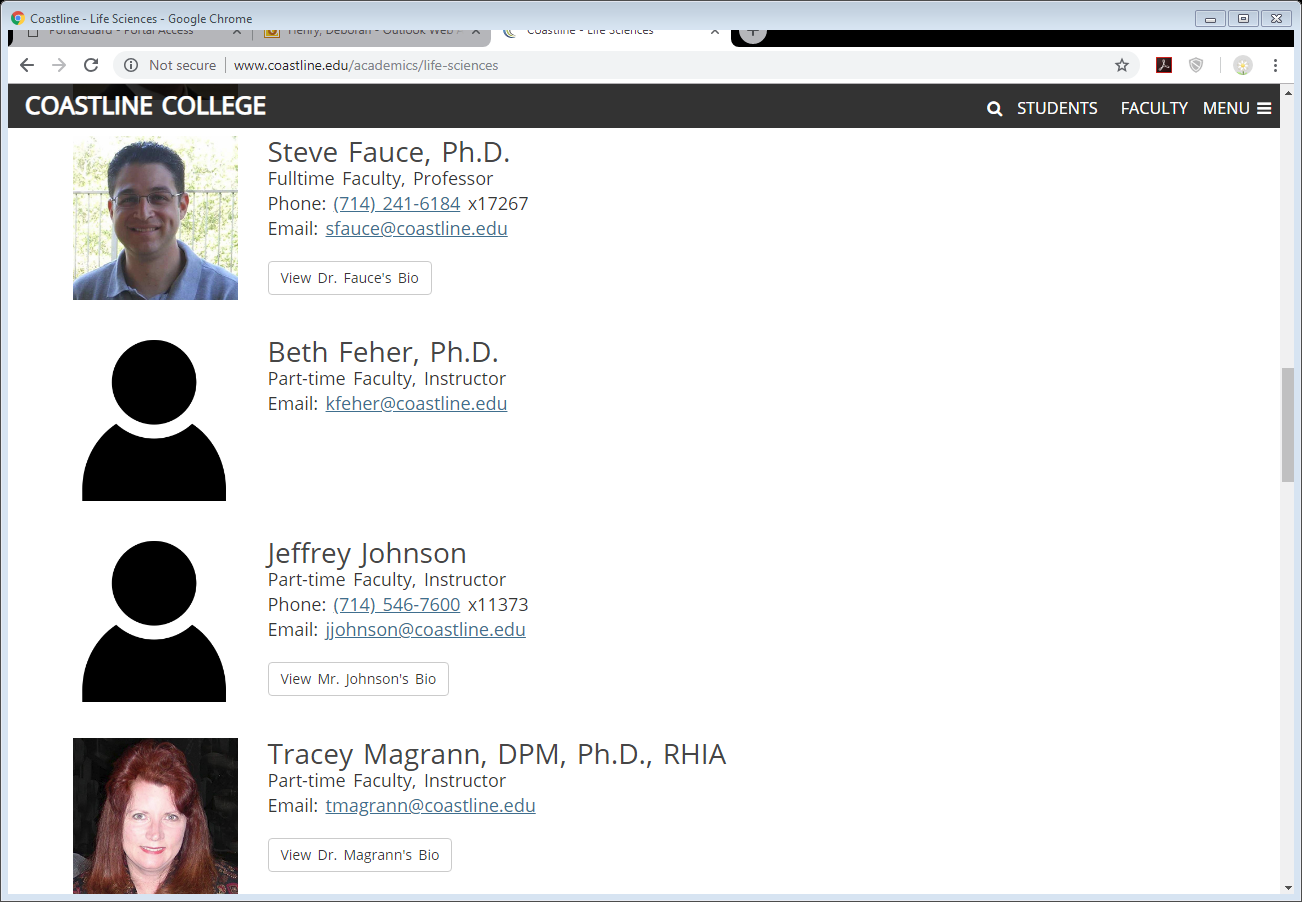 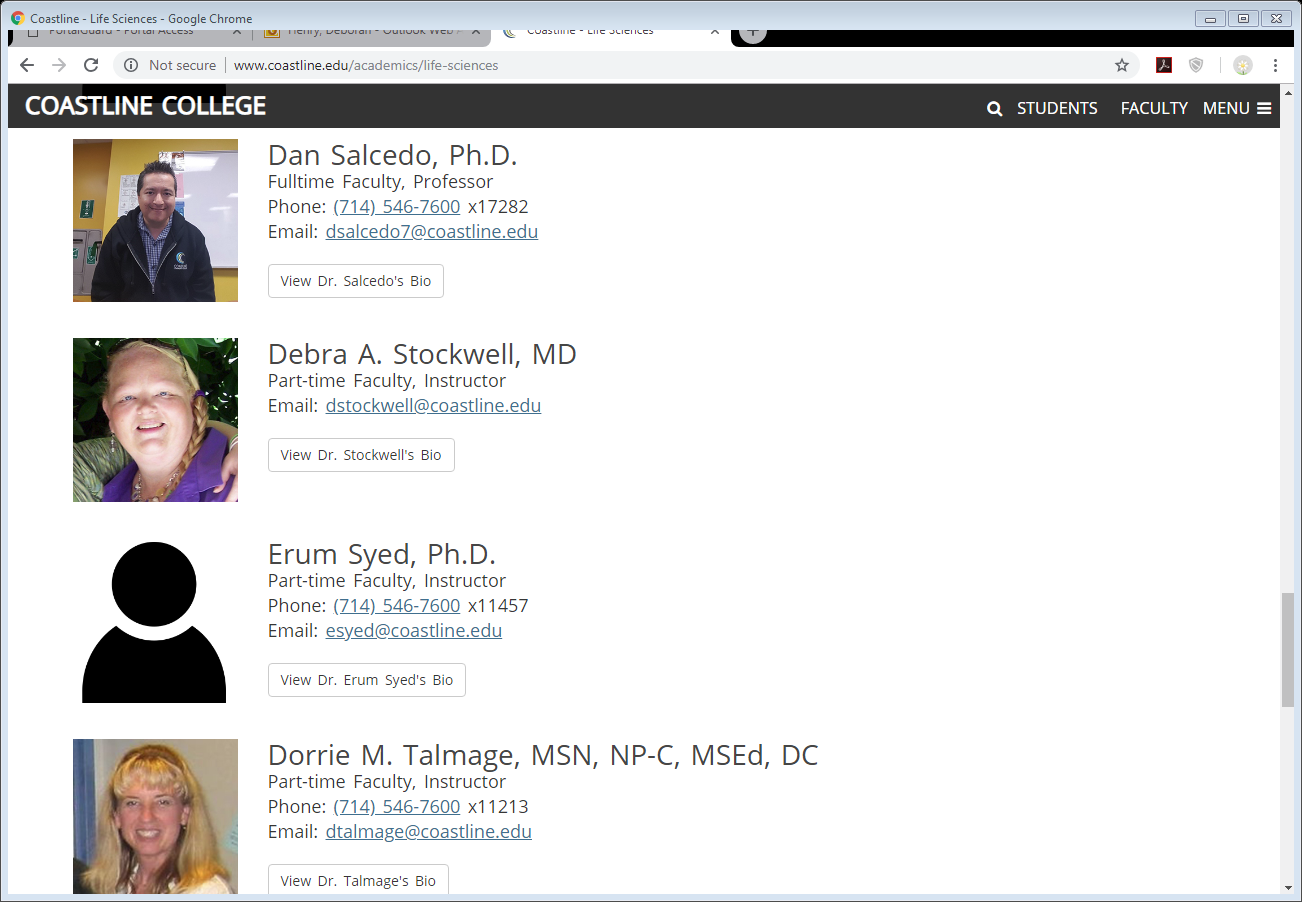 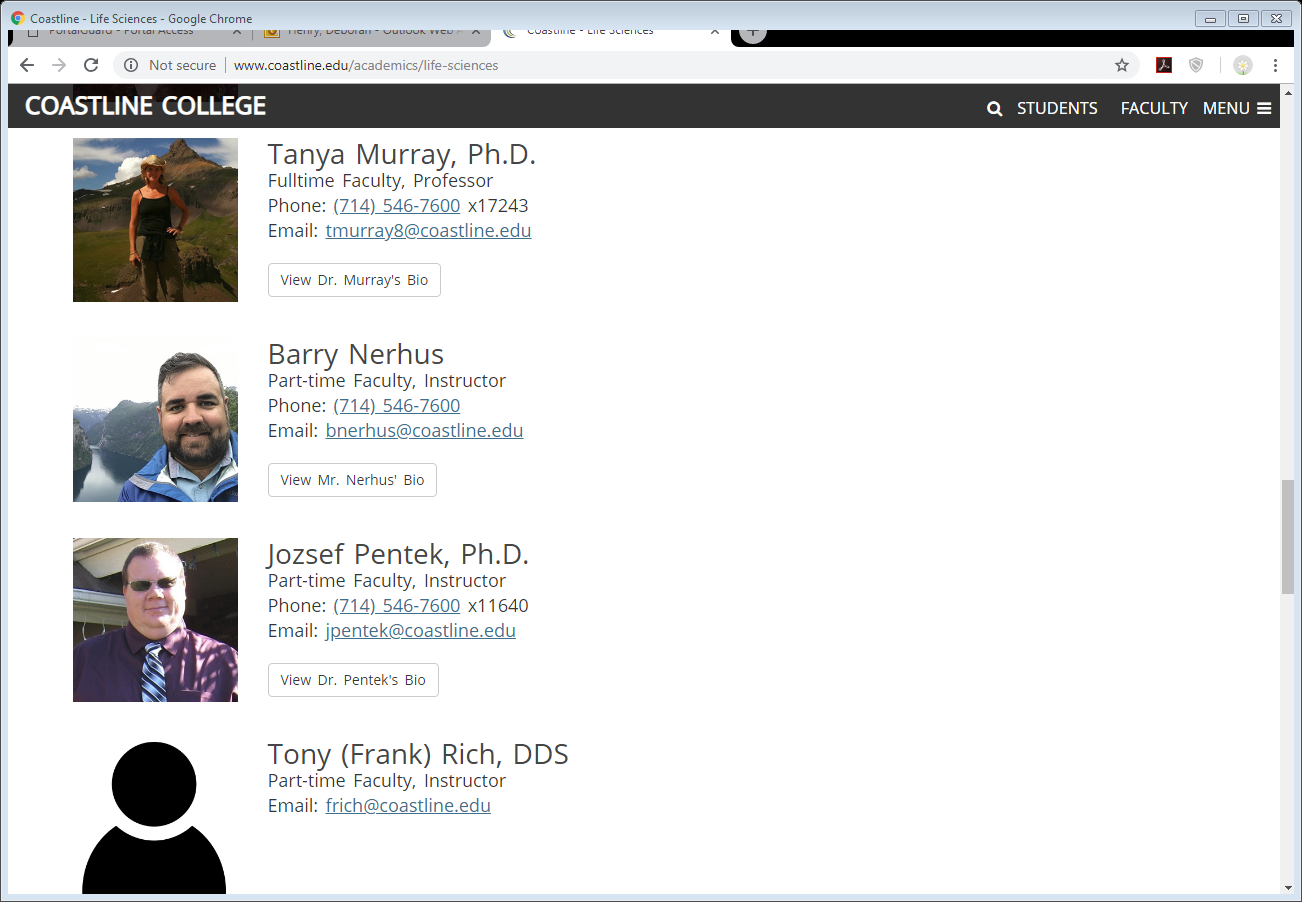 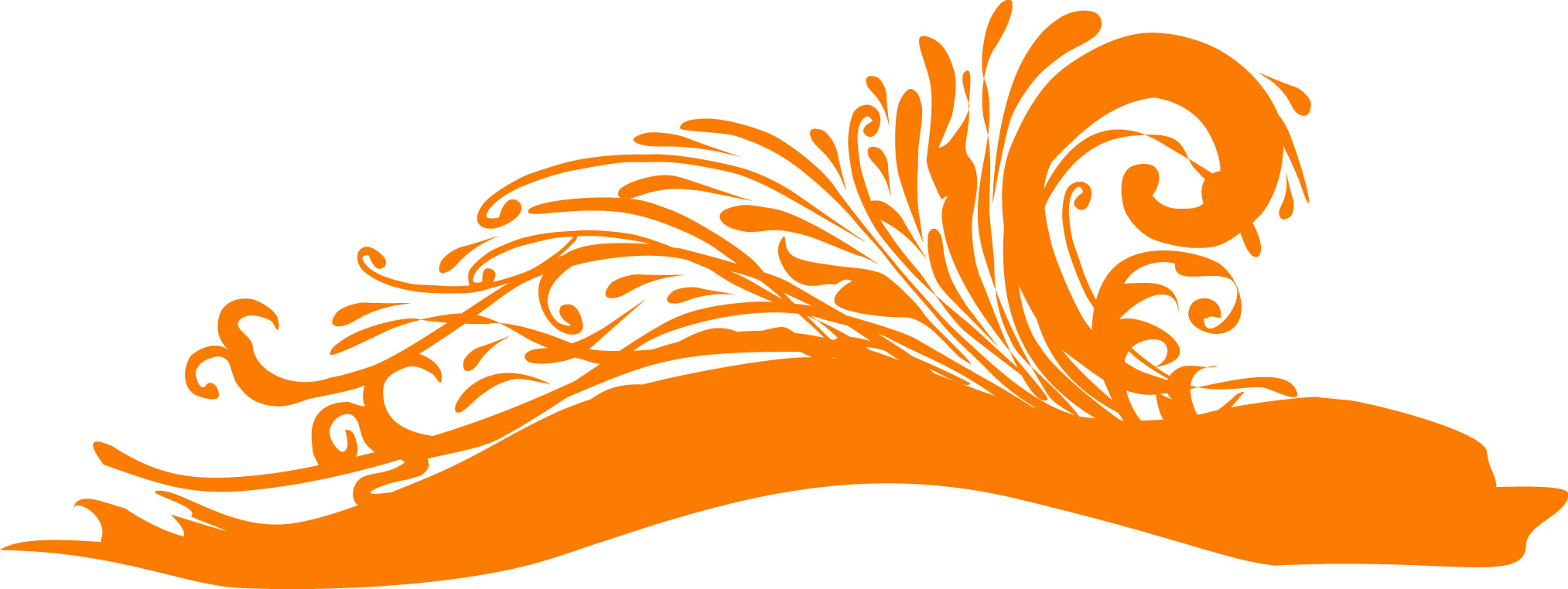 Tomorrow’s College Today.
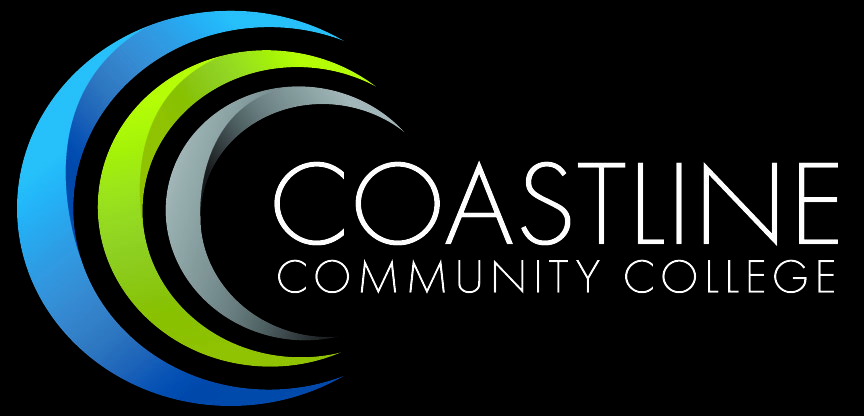 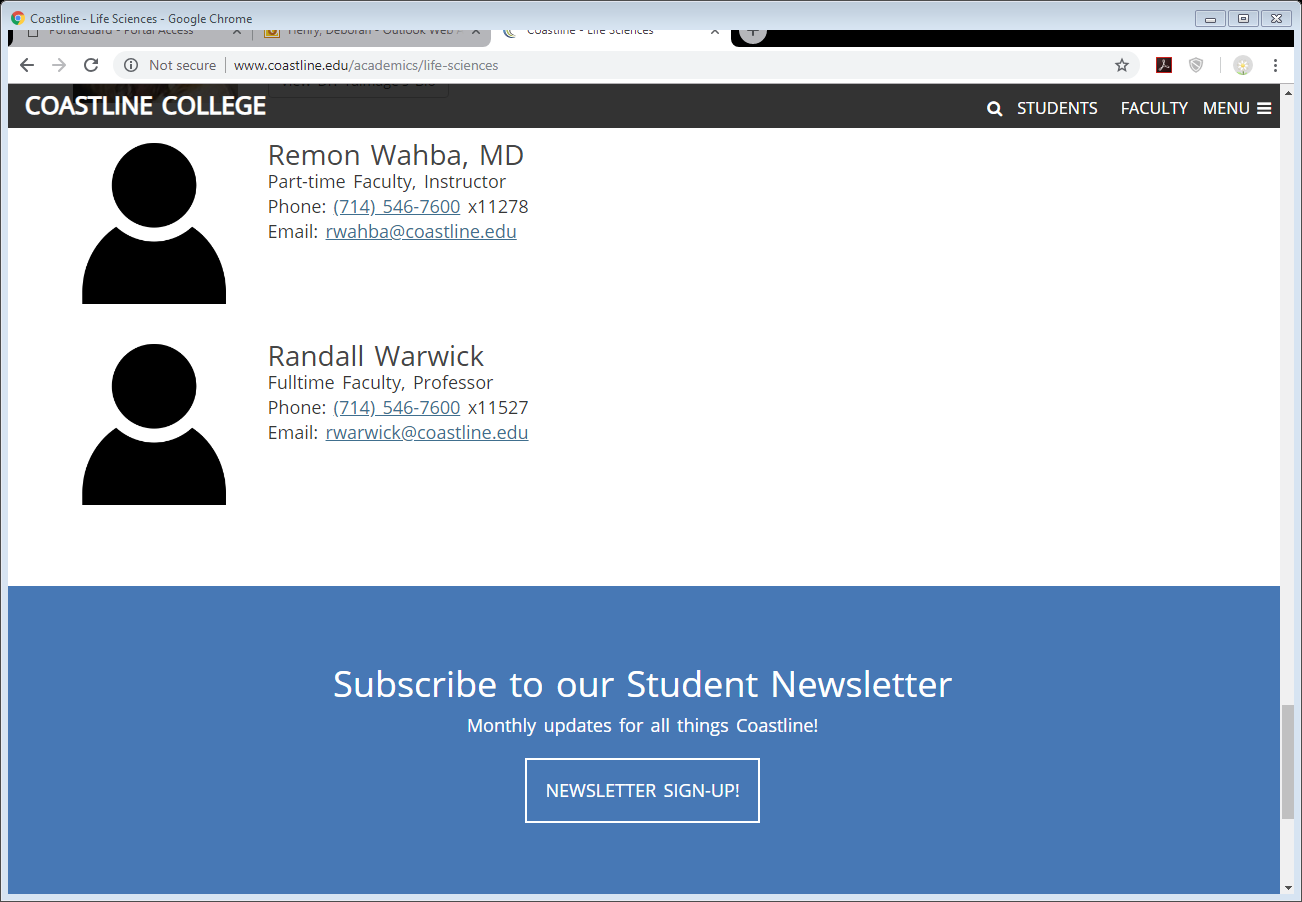 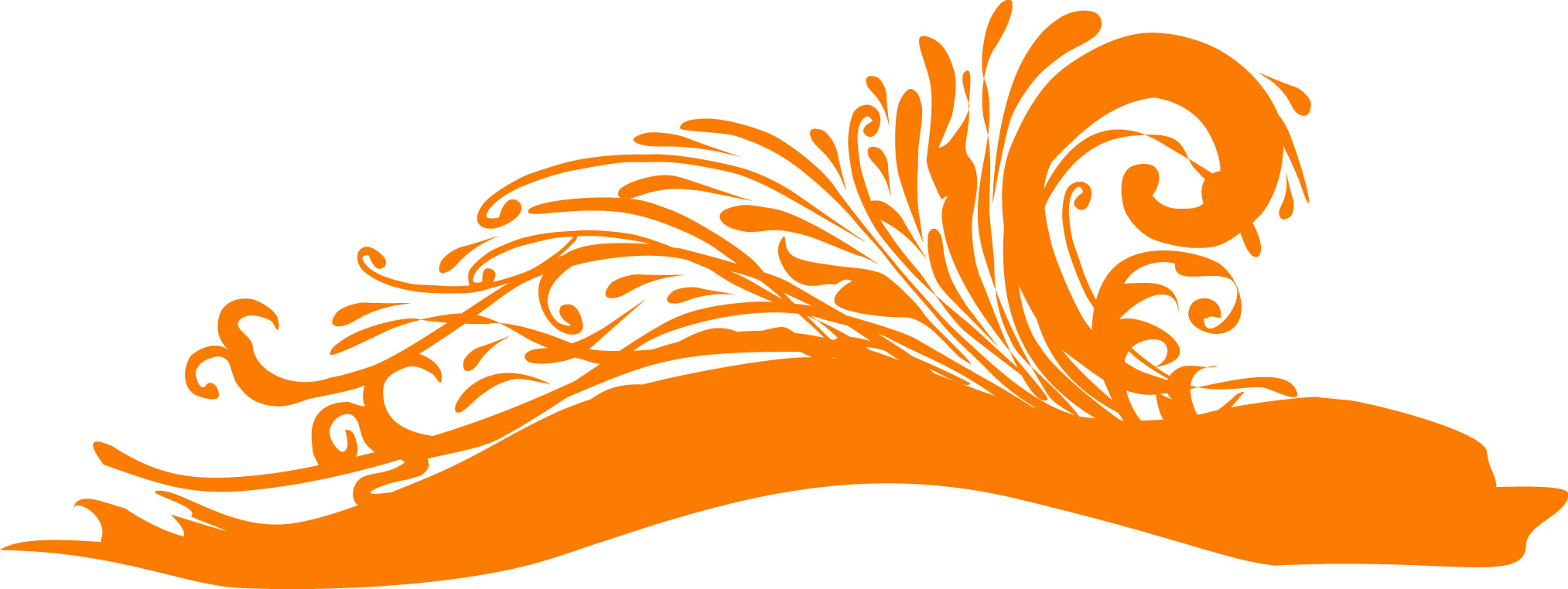 Tomorrow’s College Today.
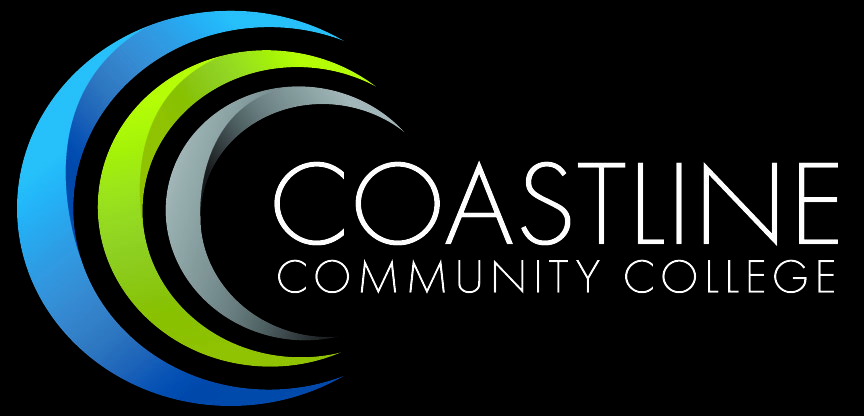 FULL TIME POSITION
4 
THE ARTS
Multi Disciplinary Professor
Fine and Performing Arts
Support NOW in:
3D Design
2D Design
Foundations
Ceramics
History of Art
Support the future in:
Online History Degree/Certificate

Reaching out to other departments
History 
English
Library
Contemporary approach to making careers in the Arts
Goal
Entry level design studio positions.

Jack/Jane of all creative trades
Educating 
INDISPENSABLE INDIVIDUALS
The basics hand building skills
Foundation drawing
2d
3d
Mixed media
Production
CREATIVE PROBLEM SOLVING
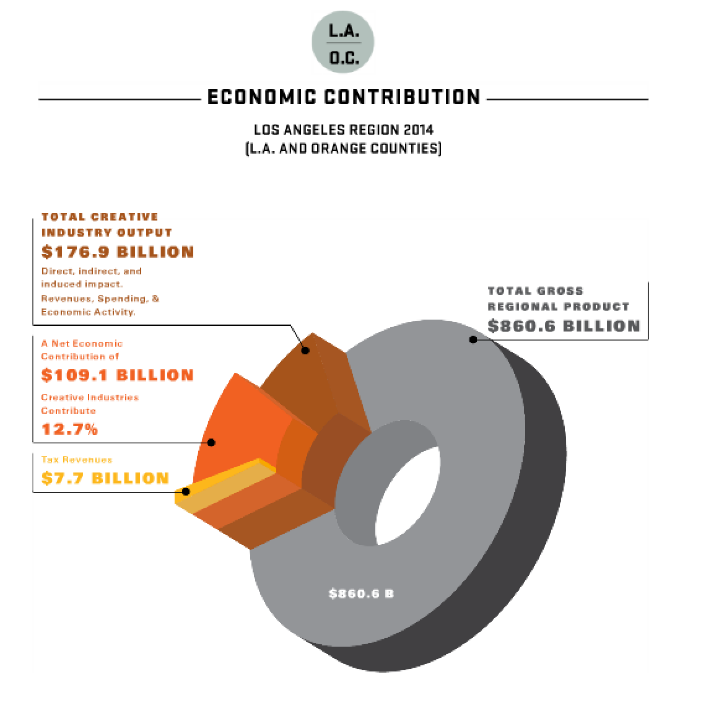 LA/OC • GROSS REGIONAL PRODUCT 
$860.6  BILLION

CREATIVE INDUSTRY OUTPUT 
$176.9 BILLION

NET ECONOMIC CONTRIBUTION 
$109.1 BILLION
12.7% IN THE REGION
$7.7 BILLION IN TAX REVENUE
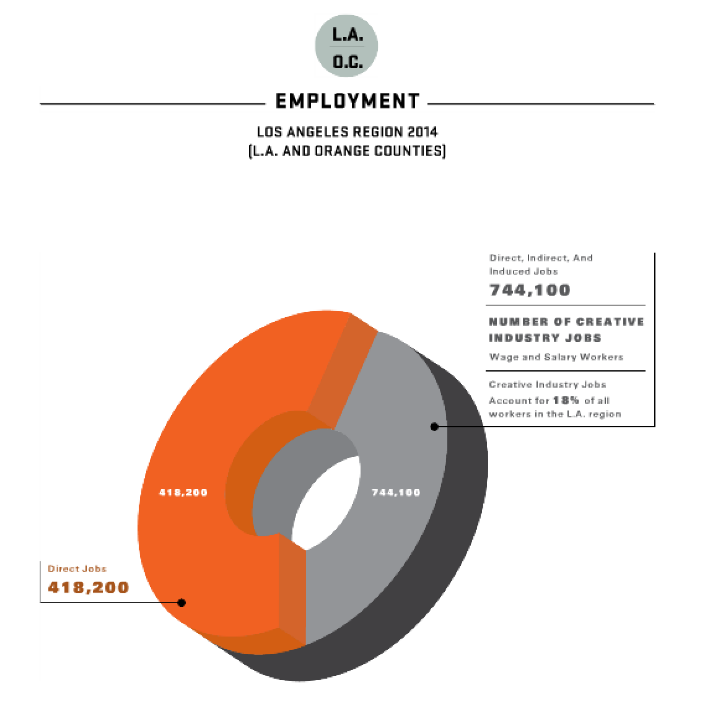 ALMOST 800,000 JOBS IN LA/OC EXIST
BECAUSE OF CREATIVE INDUSTRY
18% OF THE JOBS IN LA/OC 

MORE THAN 400,000 ARE DIRECTLY  RELATED TO THE  CREATIVE ARTS
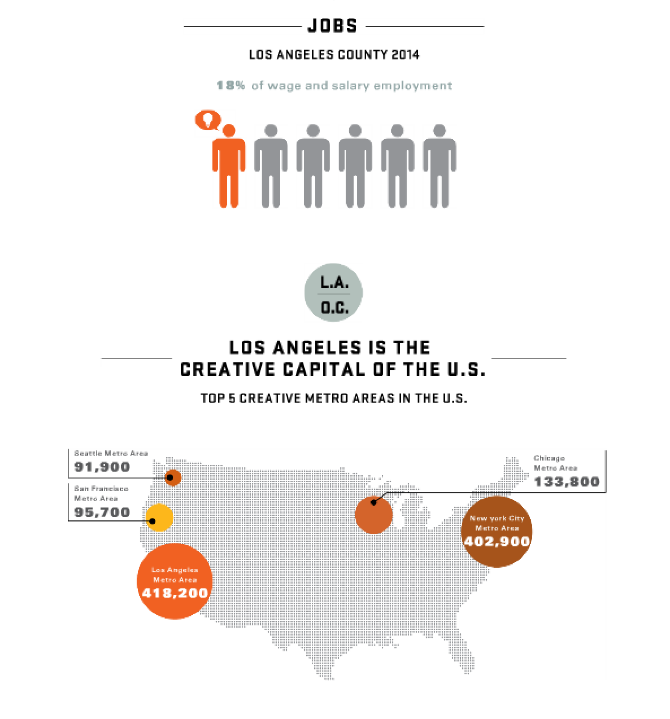 ONE OUT OF SIX JOBS IN LA/OC

LA/OC IS NUMBER ONE
WE ARE THE 
CREATIVE CAPITOL OF
USA
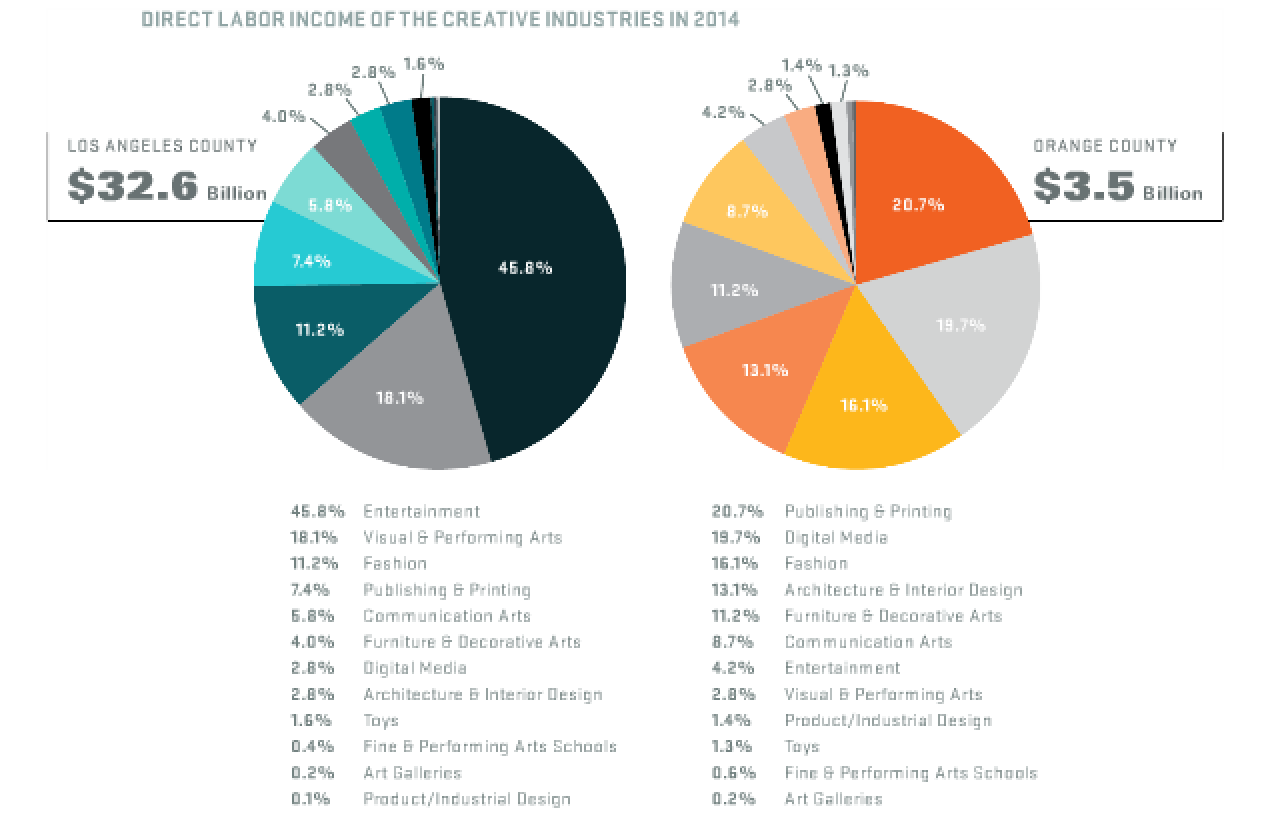 It all starts here
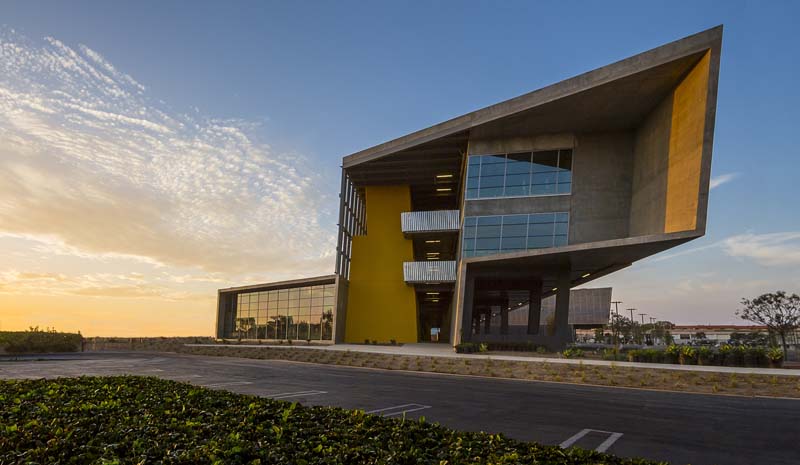 To get 
a job Here
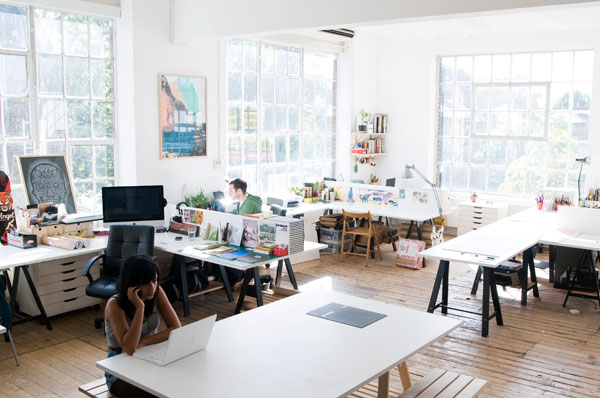 YOUR NEW COLLEAGUE
SHOULD BE
COMMUNICATION STUDIES FACULTY
“ employers rank skills such as critical thinking and communication –hallmarks of the liberal arts – above technical aptitude as essential for career readiness” 
Study conducted by -The National Association of Colleges and Employers
PROGRAMATIC PLANNING
New Modality For Offering Classes
Allows Students To Complete Degree Completely Online.
Will increase course and section offerings.

Multiple credit and non-credit certificates for employable skills will be developed
Communication Skills ARE the NUMBER 1 Skills that employers desire before offering employment.

Development of OER Materials
PROGRAMATIC PLANNING
COLLEGE AND FACULTY LEADERSHIP
Participation in college committees and work groups 

Participation in Coastline Pathways Initiatives

Student Organization Involvement 

Disciplinary and Interdisciplinary Collaboration

Student, Staff, and Faculty Training
Climate, Job Market, Trends & Mandates
Improve Transfer Rates
Two of the CSU Golden Four are CMST courses.

Program Growth will
Meet needs of  100% Online Students
Increased attainment of 
associates degrees,
certificates 
Transfer to four-year colleges and universities
Climate, Job Market, Trends & Mandates
Employability

Oral communication skills required by all employers

Research Skills wanted by employers

Critical Thinking Skills wanted by employers 

Organization skills wanted by employers
MATH – Faculty Prioritization 2018
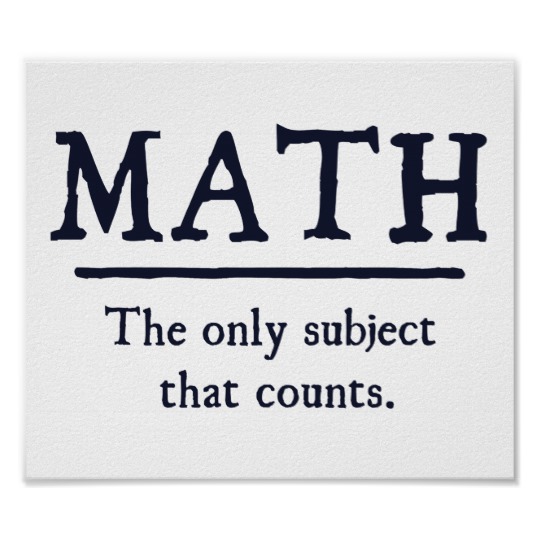 MATH – Faculty Prioritization 2018
Math classes continue to increase every year!
More part-time instructors are hired every year (more new PT instructors just hired for Spring 2019)!
MATH – Faculty Prioritization
All FT faculty teach overload.
All FT faculty are over-burdened trying to attend professional development workshops, implement new curriculum and implement AB 705
AB 705 is changing everything ! ! ! !
MATH – Faculty Prioritization 2018
College-level courses filling with under-prepared students
Concurrent and co-requisite support courses need to be developed, scheduled and staffed.
MATH – Faculty Prioritization 2018
FT and PT faculty need to be trained and mentored in this new method of teaching under-prepared students.
Technology, study skills, metacognition, self-efficacy, persistence, collaboration, communicating mathematically, proper use of discussion, onsite and online—all very challenging to teach!
MATH – Faculty Prioritization 2018
Just-in-time remedial instruction and dealing with affective needs are best accomplished in smaller class sizes (25-30 versus 60 or 80 students)!
More instructors will be needed to teach more sections
MATH – Faculty Prioritization 2018
Growing enrollment in science, business, English, cyber-security, economics, psychology, etc. which all require math, means
 These students will need to be successful in their math classes!
MATH – Faculty Prioritization 2018
More on-site classes will be needed in the near future which will need to be taught by full-time instructors!
Hard to hire PT to teach on-site
MATH – Faculty Prioritization 2018
Statistics enrollment is growing faster than ever before!
Other upper division especially Calculus 1/2/3 math STEM classes are growing faster than ever before (word about Coastline is spreading)! 
We need more full-time faculty to teach and develop this curriculum!
MATH – Faculty Prioritization 2018
The number of math sections will continue to grow; needed to satisfy regional and national demand, sustain other programs, other majors, the job market climate, and to align with the College Mission and our Program Review!
MATH – Faculty Prioritization 2018
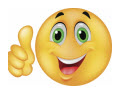 Thank You!
For more info visit https://coastlinemath.com
Physical Sciences FT Faculty BegFest   Fall 2018
Astronomy, Chemistry, Geology and Physics

FT Faculty:  Jean Dupon and Ted Marcus (Chemistry)
David Devine (Astronomy and Physics)
Physical Sciences:  Faculty  (3 FT; 16 PT)
Astronomy  
½ FT:  David Devine  (Physics and Astronomy)
1 PT:  Mahbub Khan


Chemistry
2 FT:  Jean Dupon (recently tenured),  Ted Marcus
8 PT: Frederick Anvia, Rayya Bourche, Helen Gundy, Ken Ostrowski, 	 	Mohammad Shahin, Vinh Tran, Mandana Villa-Visi, Eddie Wen
Physical Sciences:  Faculty  (3 FT; 16 PT)
Geology
0 FT  (Debbie Secord retired SP 17)
5 PT: Roberto Falero, John McNamara, Kelly Ruppert, Kathy Schubel, 	Curtis Williams

Physics  
½ FT:  David Devine  (Physics and Astronomy)
3 PT:  Derek Bryant, Diego Gutierrez, Mahbub Khan
Physical Sciences:  Teaching
ASTRONOMY
CHEMISTRY
Physical Sciences:  Teaching
GEOLOGY
PHYSICS
Begging For:  FT Geology
Why FT GEOLOGY?
Replacement for Debbie Secord (retired SP 17).
Sufficient demand in Geology to support a FT hire.
No Geology FT Faculty = No Geology curriculum oversight, potential stagnation and decay.
U.S. Department of Labor predicts a shortage of Geoscientists by 2026.
Expected job growth of 14%  for 2016-2026  (faster than the average for all occupations)
Develop much needed new courses (GEOL 106 for Elementary Teachers, Field Trips to take advantage of Southern California’s unique geology).
Geosciences are an important part of STEM.
National emphasis on STEM fields and STEM grants.
Begging For:  FT Physics
Why FT Physics?
Devine needs help in order to continue to grow Physics and Astronomy
Sufficient growth in Physics and Astronomy to support a FT hire in Physics.
Expected job growth for Physics and Astronomy is 14%  for 2016-2026  (faster than the average for all occupations)
Ideal hire should straddle Applied Physics/Engineering
Put the STE in STEAM
Physics is an essential component of STEM.
National emphasis on STEM fields and STEM grants.
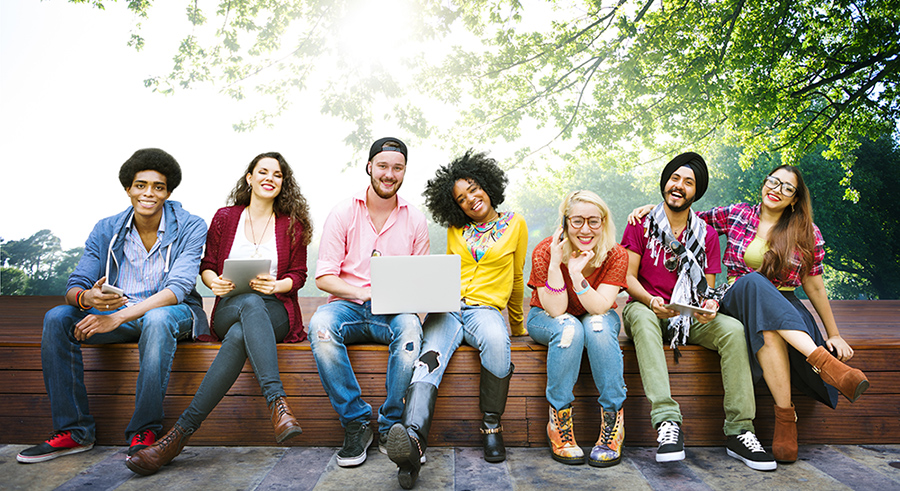 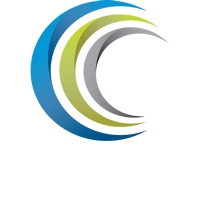 EOPS, CARE & Next Up
Faculty Prioritization Presentation October 16, 2018
Historical Context: Once upon a time…
In fall of 2016 EOPS was given information from the state Chancellor’s office about additional funding being available
Growth was encouraged, and the State Chancellor’s office said there would be compensation for growth in the funding formula for EOPS
EOPS more than doubled in size through targeted outreach and the addition of an EOPS program application that was made available online
Trends and Predictions
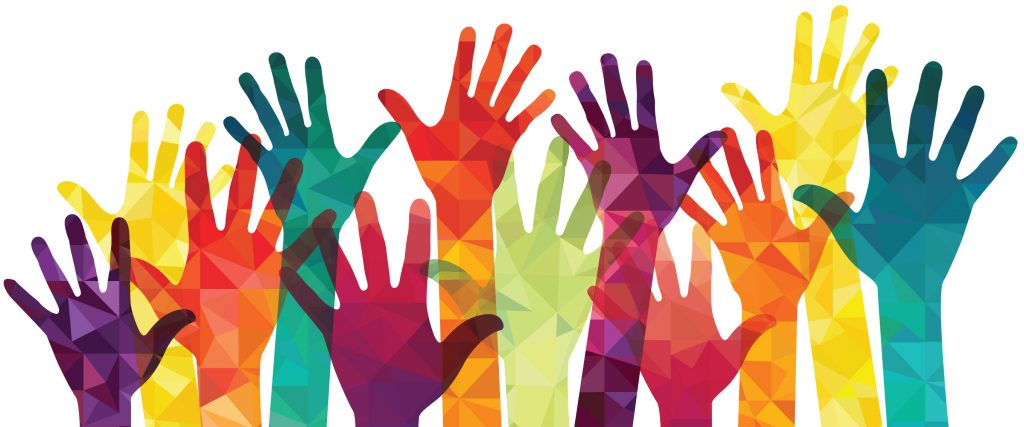 Number of EOPS Counseling Hours Provided by Adjunct Counselors
2016 - 2017 1,967 hours of Counseling appointments were provided by adjunct counselors.
Hours projected for 2018 – 2019 1408, which is a substantially less due to a decrease in funding in the Next Up Grant.
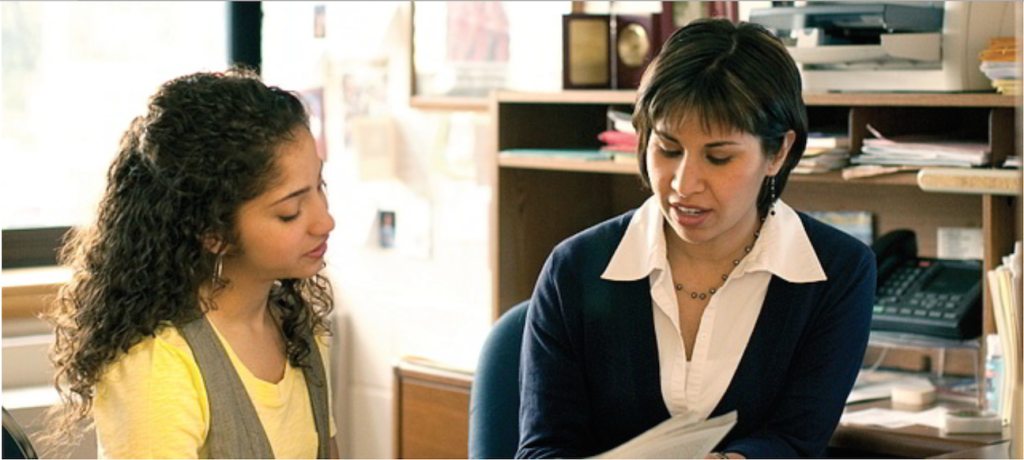 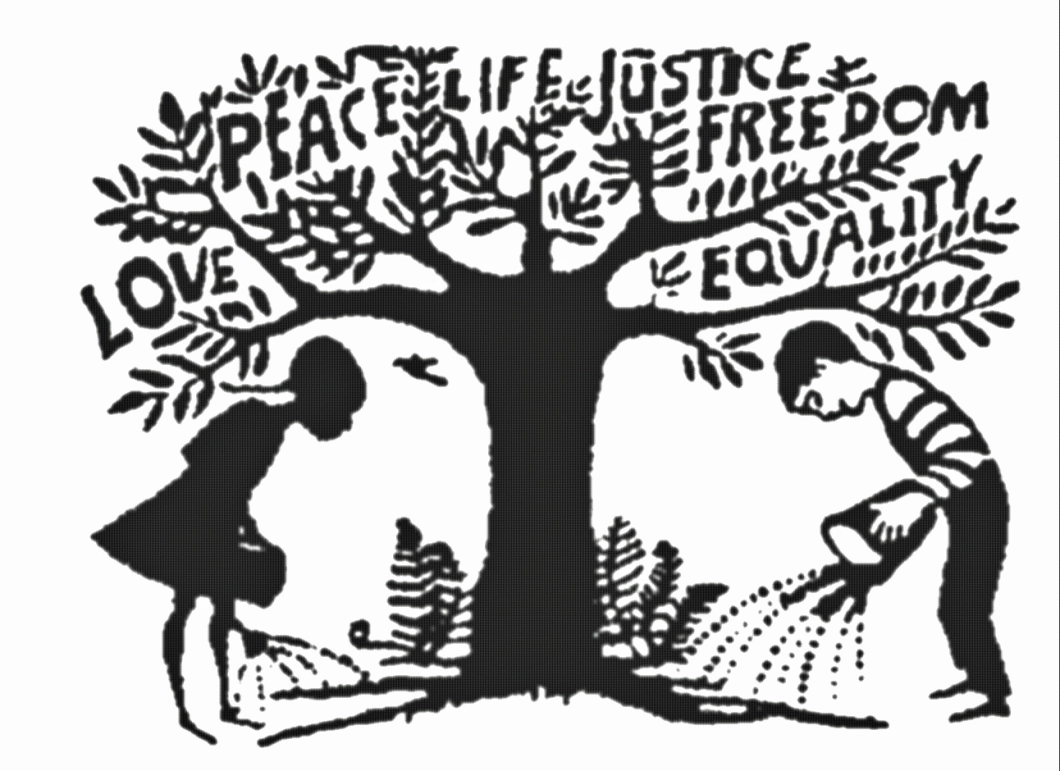 What Counselor Currently Do…
Academic Counseling / Intake
Career Counseling / Assessments
Transfer Counseling / Evaluations
Financial Aid Counseling/Assistance
Personal/Social Counseling & Referrals
Meet with students 3-4 times per semester (Title 5 mandate)
Advisory Committees / Outreach
Participation in Cultural Enrichment Activities
Develop in-person workshops
Develop online workshops 
Guided Pathways Steering Committee
Community Partnerships (establish & maintain)
Referrals (child care, food, health, life-skills)
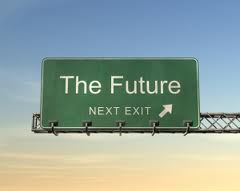 What We Would Like To Do
Increase opportunities for Distance Learners and incarcerated students by increasing our numbers
Develop Workshops using Cranium Cafe
Develop Workshops using Canvas
Develop a Department Shell in Canvas
Increase access to EOPS services
Expand our Coastline EOPS Community Virtually
Establish regularly scheduled Counseling 105 course sections under EOPS
Provide faculty with opportunities to invite EOPS Counselors to present information about EOPS (in-person & virtual)
Establish better support services for Hispanic/Latina/o and African American student populations (HSI & Umoja)
Participate in Hispanic Association of Colleges and Universities (HACU) Conferences
Why Should EOPS Be $upported?
Equity is at the forefront of our Guided Pathways model, and EOPS is an Equity program, which was Civil Rights enacted in 1969
We do what we do well, with a success rate of 80%
Our approach is holistic and we meet students where they are at
We are already addressing all four components of the Guided Pathways framework: 
Clarifying the path			Entering the path
Staying on the path			Ensuring students are learning
What College Goals Would Having Another Full-Time Tenure Track Counselor Support
Student Success, Completion, and Achievement	
Instructional and Programmatic Excellence
Access and Student Support		
Student Retention and Persistence
Culture of Evidence, Planning, Innovation, and Change
Partnerships and Community Engagement
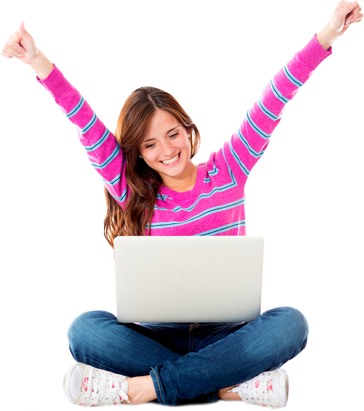 What Educational Master Plan Objectives Would Having a Second F/T Counselor in EOPS Support?
Increase student success, retention, and persistence across all instructional delivery modalities with emphasis in distance education.
Strengthen post-Coastline outcomes (e.g., transfer, job placement).
Foster and sustain industry connections and expand external funding sources (e.g., grants, contracts, and business development opportunities) to facilitate programmatic advancement.
Strengthen community engagement (e.g., student life, alumni relations, industry and academic alliances).
Maintain the College’s Asian American and Native American Pacific Islander Serving Institution (AANAPISI) designation and support becoming a designated Hispanic Serving Institution (HSI).
Evidence Supporting Our Need
Program Review Supports innovative approaches to continue serving our current numbers:
Title 5 mandates 3 appointments for EOPS/CARE and 4 for Next Up
Reduction in appointment time from 60 min to 45 min
Collaboration across campus offices and community partners
Development of “Group Counseling” appointments (Title 5 allows for one of these per semester)
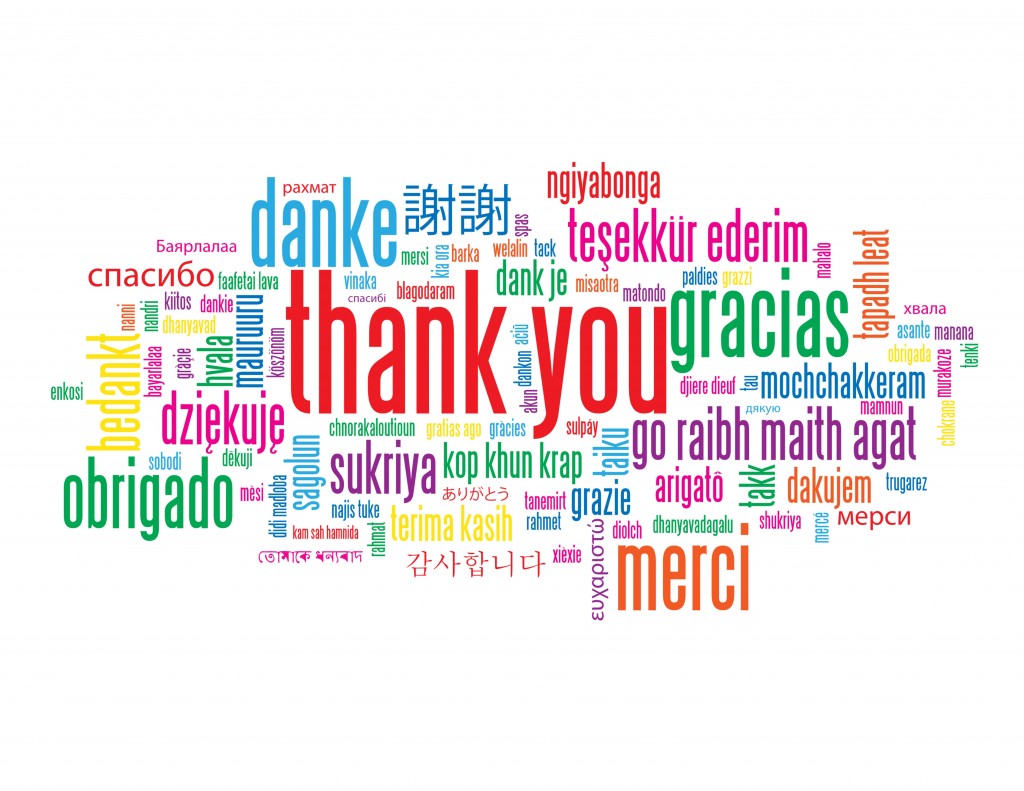 Coastline Counseling Department
Faculty Hiring Prioritization Presentation
Academic Senate
October 16, 2018
Counseling Department Request  2019 - 2020
Two Full-Time Counselors
Counseling Department Expectations
Preparation for Guided Pathways
Transition to Case Management Counseling Model
Incarcerated Student Population